CSCI-GA 3033-107
https://brightspace.nyu.edu/d2l/home/353819
Benedikt Bünz
New York University
Next week class moved to Wednesday 10:15am
How to define “knowledge soundness”and “zero knowledge”?
Definitions:  (1) knowledge sound
P
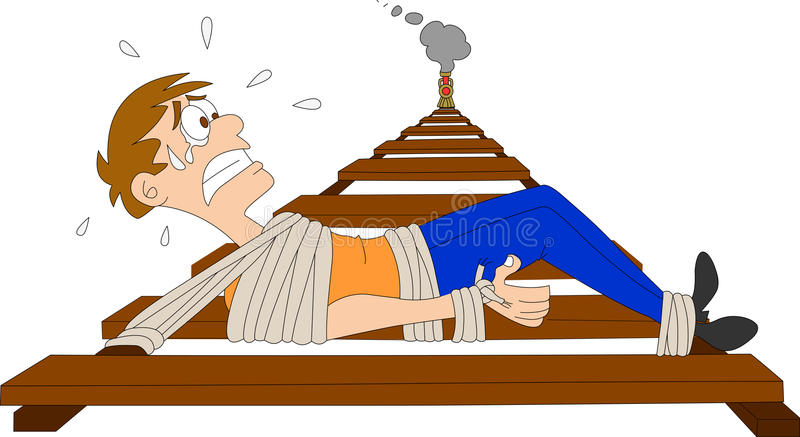 Definitions:  (1) knowledge sound  (simplified)
extracted witness
Definitions:  (2) Zero knowledge
Zero-Knowledge SUDOKU
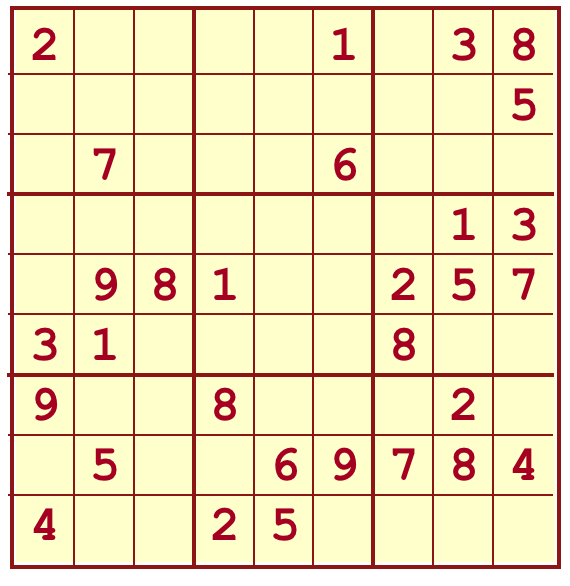 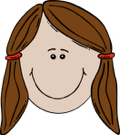 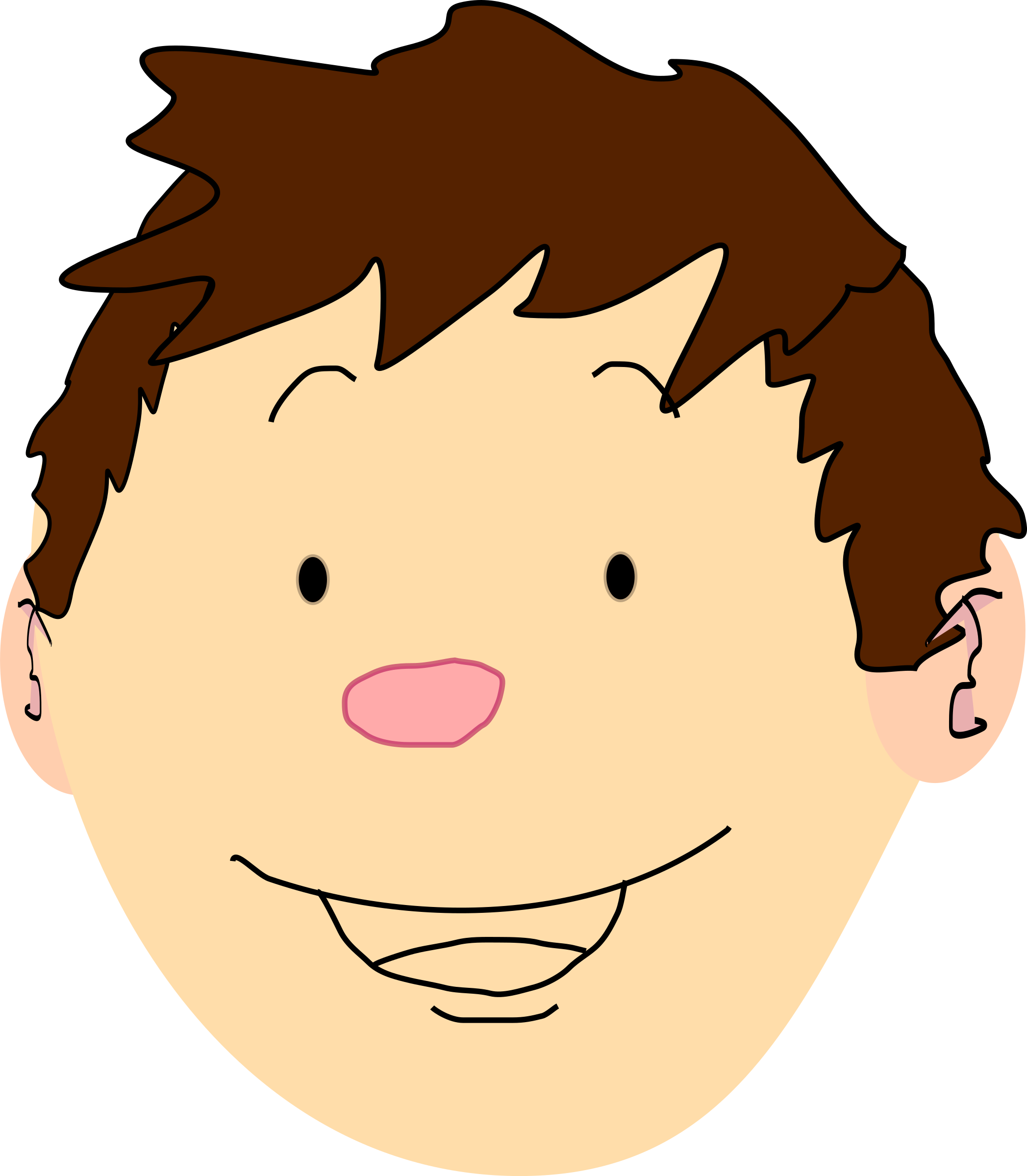 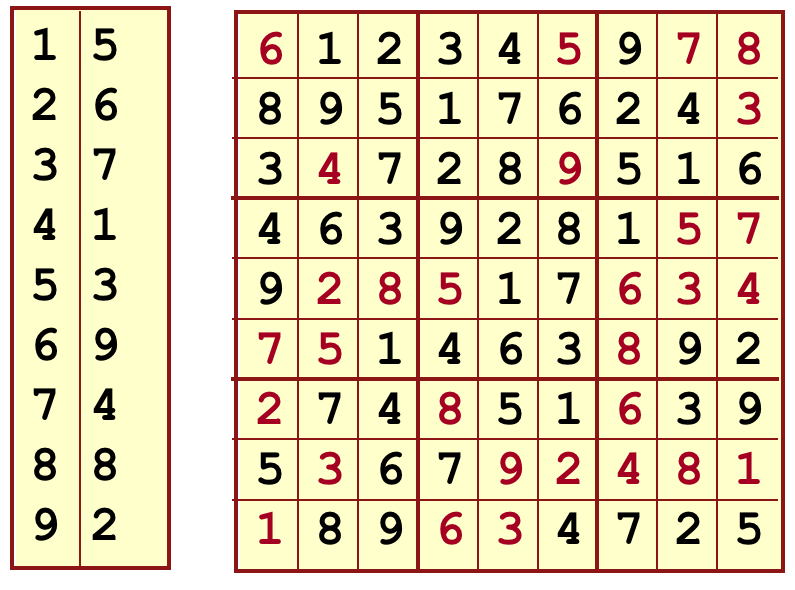 Open Row 4
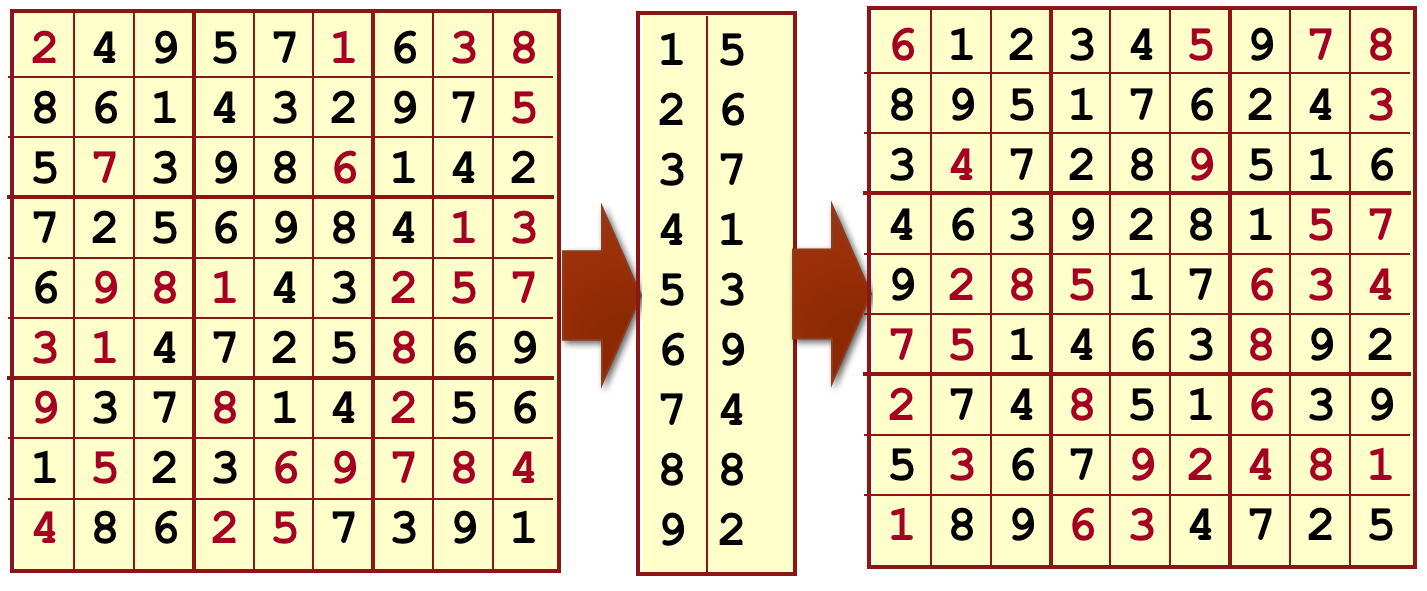 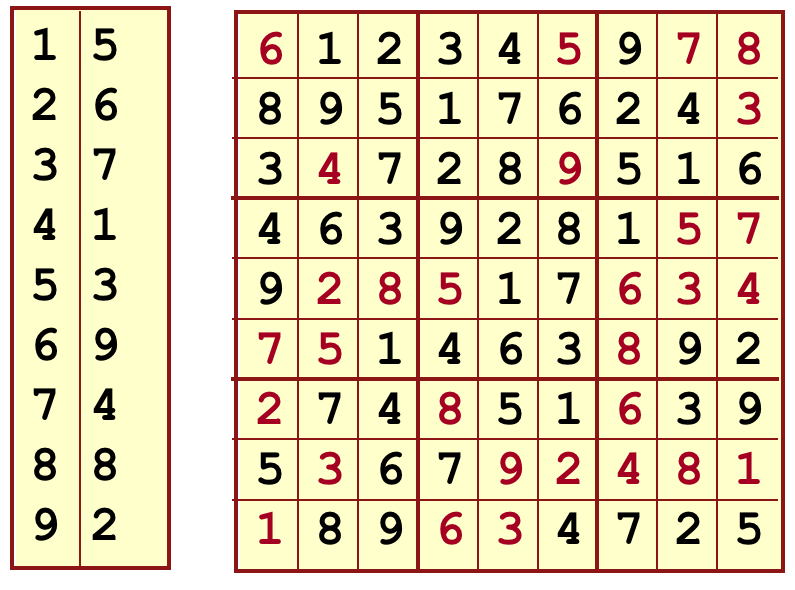 Definitions:  (2) Zero knowledge (simplified)
[Speaker Notes: Honest verifier because we are assuming S is honest  (treating S as part o the verifier).
Note:  this definition means that (Sp, Sv) are only good for a single proof.   The correct definition gives (Sp, Sv) as input to Sim, but then it is not clear what is Sim’s advantage.   Sim can program the random oracle, but we are not at a point where we can explain that.]
Definitions:  (2) Zero knowledge (simplified)
[Speaker Notes: Honest verifier because we are assuming S is honest  (treating S as part o the verifier)]
How to build a zk-SNARK?
Recall:  prover generates a short proof that is fast to verify

How to build a zk-SNARK ??
Later today and next lecture
Applications of SNARKs:(1)  Tornado cash:   a zk-based mixer
Launched on the Ethereum blockchain on May 2020  (v2)
Tornado Cash:  a ZK-mixer
A common denomination (1000 DAI) is needed to prevent linkingAlice to her fresh address using the deposit/withdrawal amount
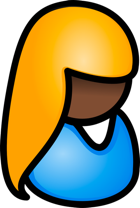 NFT
market
1000 DAI
???
MIX
1000 DAI
account
buy NFT
privately
1000 DAI
fresh
address
(1000 DAI)
1000 DAI
Tornado.cash
contract
[Speaker Notes: If Alice deposits and withdraws  1547.3 DAI  then that creates a link between the deposit and the withdrawal events.]
The tornado cash contract   (simplified)
CRHF
H1, H2:  R ⇾ {0,1}256
Treasury:  300 DAI
100 DAI pool:
   each coin = 100 DAI
nf1
coins
Merkle
root
CoinsMerkleroot
nf2
(32 bytes)
Currently:
three coins in pool
contract has 300 DAI
two nullifiers stored
next = 4
tree of
height 20
(220 leaves)
nullifiers
contract state
C1  C2  C3  0   0 … 0
public list of coins
explicit list:
one entry per spent coin
Tornado cash: deposit     (simplified)
H1, H2:  R ⇾ {0,1}256
Treasury:  300 DAI
100 DAI pool:
   each coin = 100 DAI
CoinsMerkleroot
nf1
coins
Merkle
root
nf2
100 DAI
 C4 , MerkleProof(4)
Alice deposits 100 DAI:
tree of
height 20
(220 leaves)
(32 bytes)
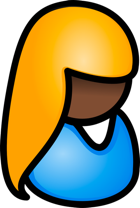 next = 4
C1  C2  C3  0   0 … 0
nullifiers
contract state
Build Merkle proof for leaf #4:
     MerkleProof(4)      (leaf=0)
choose random  k, r  in  R
set  C4 = H1(k, r)
public list of coins
explicit list:
one entry per spent coin
[Speaker Notes: Note:  one Tx per block.   Alice needs to know what leaf her coin will occupy.]
Tornado cash: deposit     (simplified)
H1, H2:  R ⇾ {0,1}256
coins
Merkle
root
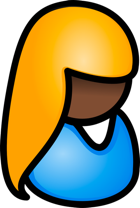 CoinsMerkleroot
(32 bytes)
tree of
height 20
(220 leaves)
next = 4
C1  C2  C3  0   0 … 0
Tornado contract
public list of coins
Tornado cash: deposit     (simplified)
H1, H2:  R ⇾ {0,1}256
coins
Merkle
root
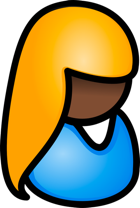 updatedMerkleroot
(32 bytes)
tree of
height 20
(220 leaves)
next = 4
C1  C2  C3  C4  0 … 0
Tornado contract
public list of coins
Tornado cash: deposit     (simplified)
Treasury:  400 DAI
100 DAI pool:
   each coin = 100 DAI
nf1
updated
Merkle
root
updatedMerkleroot
nf2
100 DAI
C4 , MerkleProof(4)
Alice deposits 100 DAI:
(32 bytes)
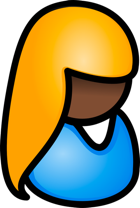 next = 5
tree of
height 20
(220 leaves)
nullifiers
updated contract state
Every deposit:  new Coin added sequentially to tree
an observer sees whoowns which leaves
C1  C2  C3  C4  0 … 0
public list of coins
note:  (k, r)
Alice keeps secret(one note per coin)
[Speaker Notes: Observer:  Alice owns C4.]
Tornado cash: withdrawal     (simplified)
H1, H2:  R ⇾ {0,1}256
Treasury:  400 DAI
100 DAI pool:
   each coin = 100 DAI
nf1
coins
Merkle
root
nf2
Merkleroot
Withdraw coin #3to addr A:
(32 bytes)
next = 5
has note= (k’, r’)
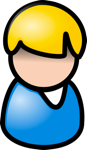 tree of
height 20
(220 leaves)
nullifiers
set  nf = H2(k’)
contract state
Bob proves “I have a note for some leaf in the coins tree, and its nullifier is nf”
C1  C2  C3  C4  0 … 0
(without revealing which coin)
public list of coins
[Speaker Notes: Bob does not reveal which coin is being spent.]
Tornado cash: withdrawal     (simplified)
H1, H2:  R ⇾ {0,1}256
Withdraw coin #3 to addr A:
has note= (k’, r’)
set  nf = H2(k’)
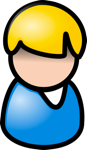 Merkleroot
tree of
height 20
(220 leaves)
C1  C2  C3  C4  0 … 0
(address A not used in Circuit)
[Speaker Notes: Bob proves “I know some leaf in the coins tree whose nullifier is nf”.  He does not which coin is being spent, which is why C3 is part of the secret witness.
Tornado uses Groth16.     Lava.cash (same thing on Solana) uses zk-STARKs.]
Tornado cash: withdrawal     (simplified)
H1, H2:  R ⇾ {0,1}256
Withdraw coin #3 to addr A:
has note= (k’, r’)
set  nf = H2(k’)
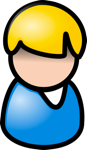 Merkleroot
tree of
height 20
(220 leaves)
C1  C2  C3  C4  0 … 0
[Speaker Notes: Bob proves “I know some leaf in the coins tree whose nullifier is nf”.  He does not which coin is being spent, which is why C3 is part of the secret witness.]
Tornado cash: withdrawal     (simplified)
H1, H2:  R ⇾ {0,1}256
Treasury:  400 DAI
100 DAI pool:
   each coin = 100 DAI
Merkleroot
nf1
coins
Merkle
root
Withdraw coin #3to addr A:
nf2
(32 bytes)
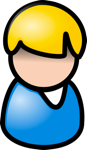 next = 5
Bob’s ID and coin C3are not revealed
tree of
height 20
(220 leaves)
nullifiers
contract state
C1  C2  C3  C4  0 … 0
public list of coins
[Speaker Notes: Gas can be payed by a relayer, so that Bob’s account is not recorded.]
Tornado cash: withdrawal     (simplified)
H1, H2:  R ⇾ {0,1}256
Treasury:  300 DAI
100 DAI pool:
   each coin = 100 DAI
Merkleroot
nf1
coins
Merkle
root
Withdraw coin #3to addr A:
nf2
nf
(32 bytes)
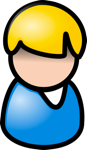 next = 5
tree of
height 20
(220 leaves)
nullifiers
100 DAI
contract state
… but observer does not     know which are spent
C1  C2  C3  C4  0 … 0
to address A
public list of coins
[Speaker Notes: Stress that H1 is collision resistant.]
Who pays the withdrawal gas fee?
Problem:   how does Bob pay for gas for the withdrawal Tx?
If paid from Bob’s address, then fresh address is linked to Bob

Tornado’s solution:   Bob uses a relay
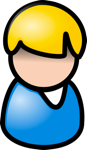 (100-gas) DAI
gas
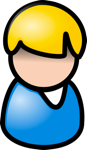 to address A
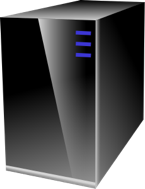 Note:  relay and Tornado also charge a fee
tornado
contract
relay
Tornado Cash:  the UI
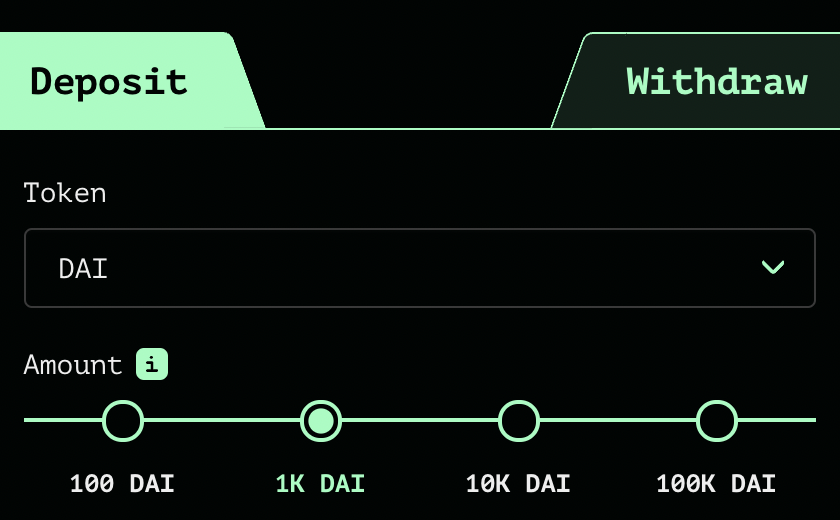 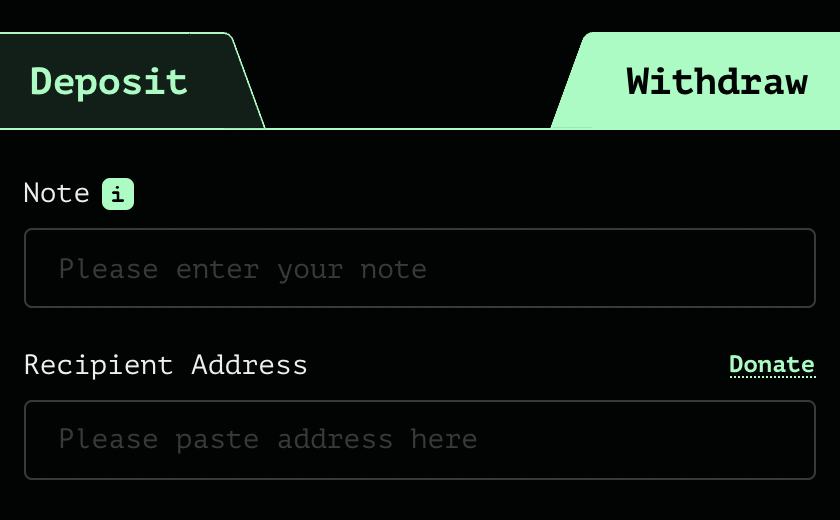 enter note here
After deposit:  get a note
address
(wait before withdrawing)
Later, use note to withdraw
Tornado trouble … U.S. sanctions
The Ronin-bridge hack (2022):
In late March:  ≈600M USD stolen … $80M USD sent to Tornado
April:  Lazarus Group suspected of hack
August:   “U.S. Treasury Sanctions Virtual Currency Mixer Tornado Cash”
Lots of collateral damage … and two lawsuits
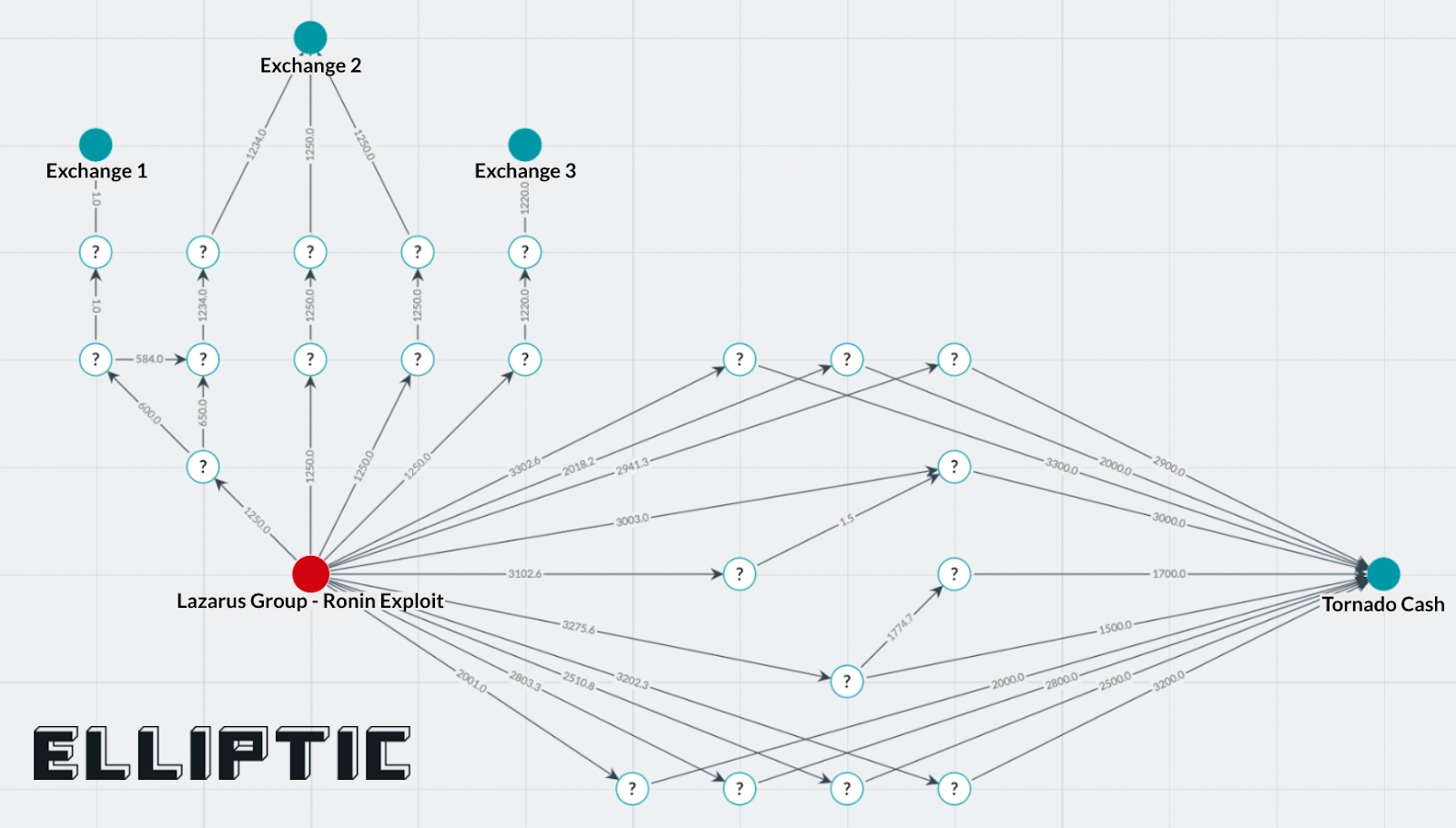 Tornado
The lesson:  complete anonymity in the 
	payment system is problematic
Sanctions
“U.S. persons would not be prohibited by U.S. sanctions regulations from copying the open-source code and making it available online for others to view, as well as discussing, teaching about, or including open-source code in written publications, such as textbooks, absent additional facts”
								U.S. Treasury FAQ, Sep. 2022
Designing a compliant Tornado??
deposit filtering:  ensure incoming funds are not sanctioned
	Chainalysis  SanctionsList  contract:
function isSanctioned(address addr) public view returns (bool) {
          return sanctionedAddresses[addr] == true ;
}
Reject funds coming from a sanctioned address.
Difficulties:  (1) centralization,  (2) slow updates
Designing a compliant Tornado??
Withdrawal filtering:  at withdrawal, require a ZK proof that 	the source of funds is not currently on sanctioned list.
How?   
modify the way Tornado computes Merkle leaves during deposit to include msg.sender.
		in our example Alice sets:     C4  =  [ H1(k, r),  msg.sender ]
During withdrawal Bob proves in ZK that msg.sender in his leaf is not currently on sanctions list.
[Speaker Notes: Discourages bad behavior in Tornado:  the funds of sanctioned addressed become trapped inside Tornado.]
Designing a compliant Tornado??
[Speaker Notes: Which pk to use.   How to control access to the secret key sk?    What if sk is lost or stolen?]
Other private Tx projects
Zcash / Monero/IronFISH:    private payments
L1 blockchains that extend Bitcoin, similar use of Nullifiers.
Support for any value Tx and in-system transfers.


Aztec / Aleo:
Support for private Tx interacting with a public smart contract.
Aleo: an L1 blockchain.     Aztec:  runs on top of Ethereum.
Three message protocols (1 round)
Two prover messages
One verifier message (random challenge)
First Message (Nonce)
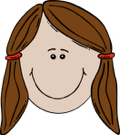 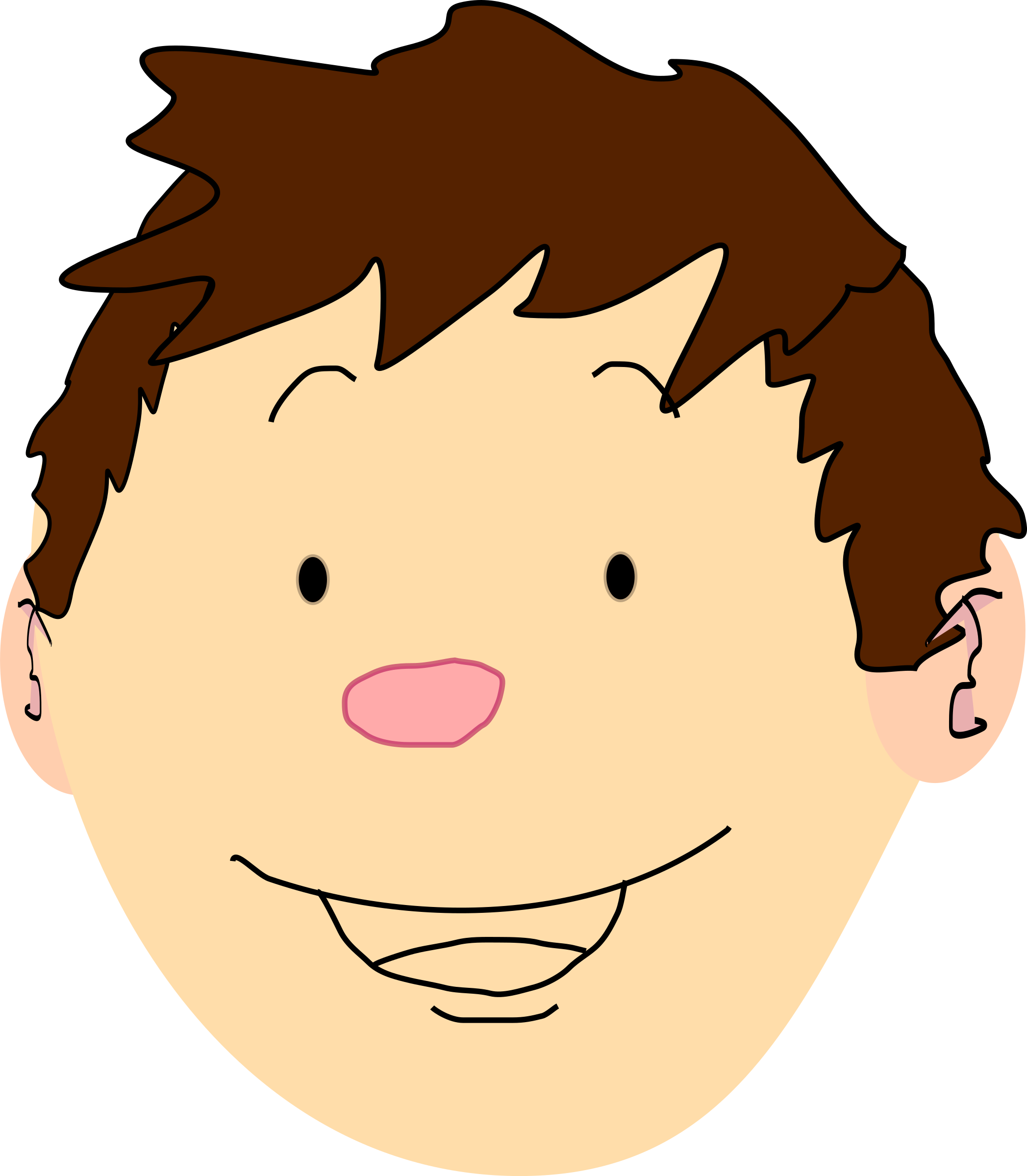 Challenge
Response
Schnorr Protocol
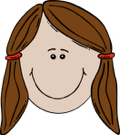 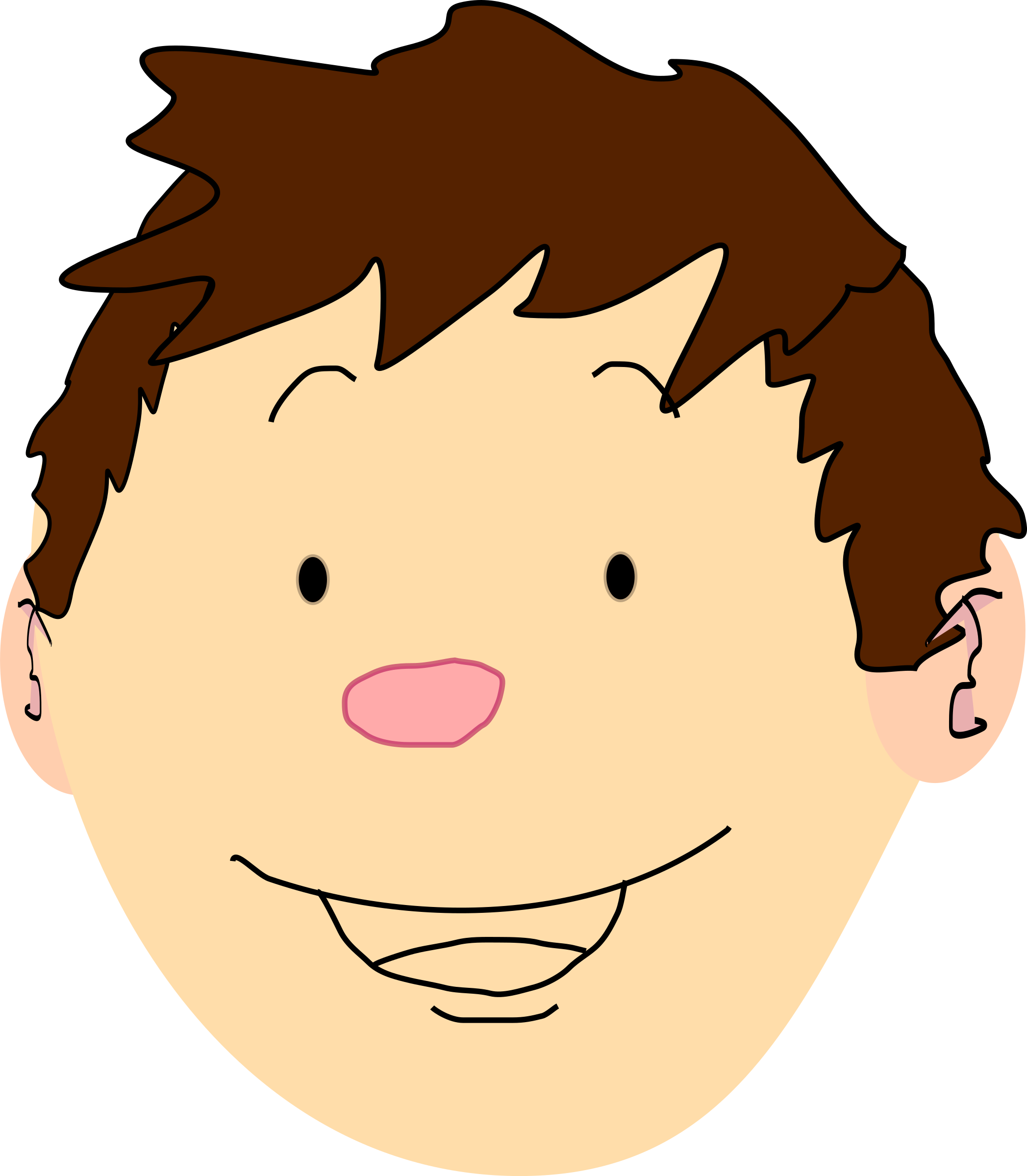 Security: Special Soundness
Schnorr is 2-Special-Sound
Zero-Knowledge Simulator
Schnorr is perfect zero-knowledge
Making the proof non-interactive
The Fiat-Shamir transform:
public-coin interactive protocol  ⇒  non-interactive protocol
	public coin:  all verifier randomness is public (no secrets)
msg1
choose random bits r
r
msg2
accept or reject
Making the proof non-interactive
generate msg1
generate msg2
Fiat-Shamir:   special-sound interactive protocols with negl. error  
 ⟹   non-interactive secure NARKs
Review: arithmetic circuits
Proving a Circuit with Sigma protocols
Protocol is not a SNARK
Protocol is zero-knowledge
And has 2-special-soundness under the DLOG assumption
Not a SNARK: proof as large as the circuit
END  OF  LECTURE
Next week: succinctness
SUDOKU
2         1   3 8
                5
  7       6      
              1 3
  9 8 1     2 5 7
3 1         8    
9     8       2  
  5     6 9 7 8 4
4     2 5
SUDOKU
2 4 9 5 7 1 6 3 8
8 6 1 4 3 2 9 7 5
5 7 3 9 8 6 1 4 2
7 2 5 6 9 8 4 1 3
6 9 8 1 4 3 2 5 7
3 1 4 7 2 5 8 6 9
9 3 7 8 1 4 2 5 6
1 5 2 3 6 9 7 8 4
4 8 6 2 5 7 3 9 1
Zero-Knowledge SUDOKU
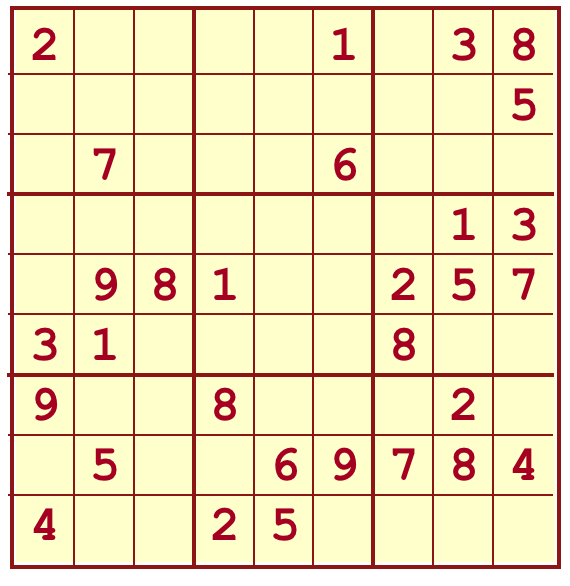 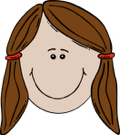 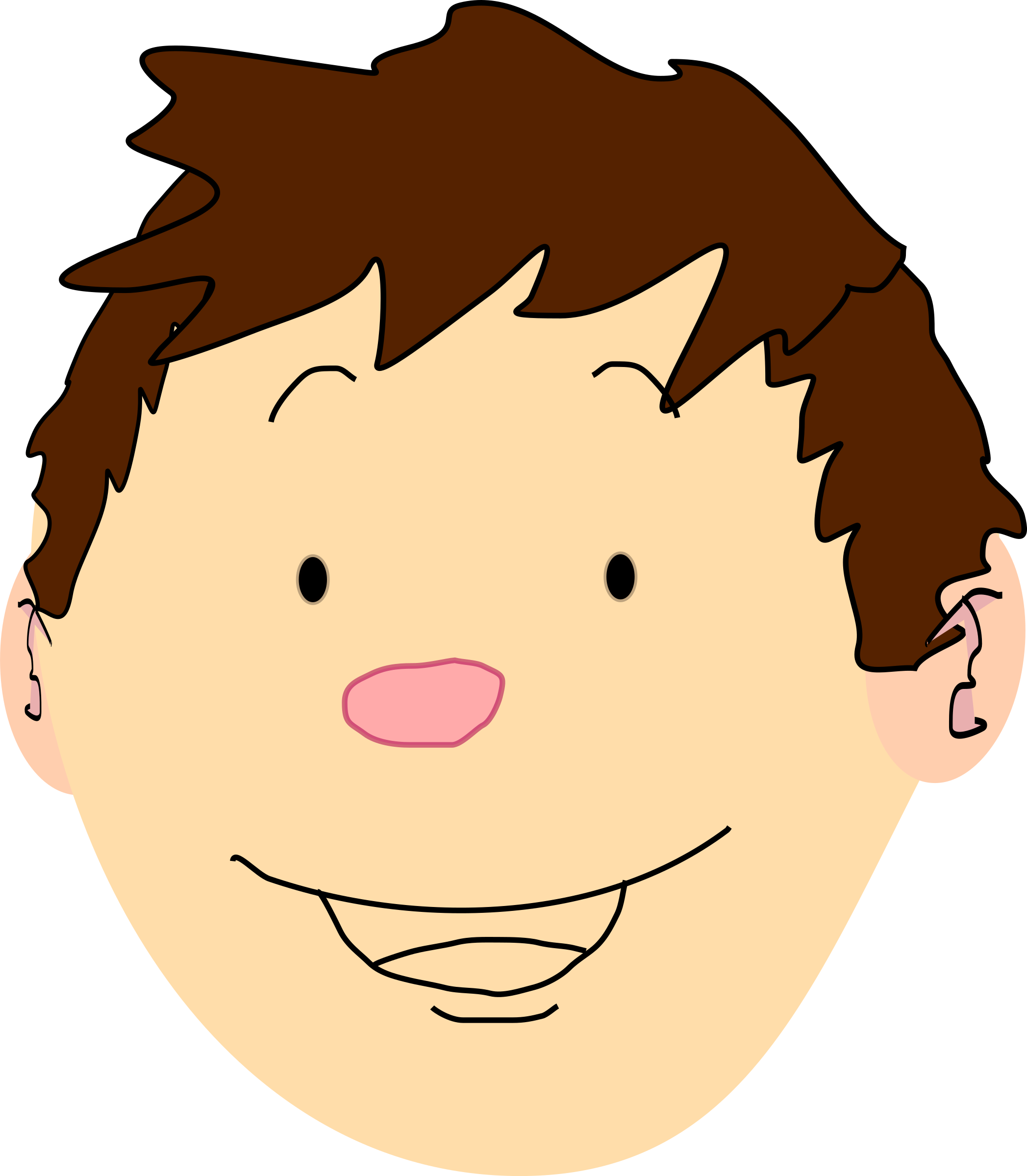 ”Can you help me with this Sudoku?”
“If you pay me!”
“Prove that you know the solution first”
“Ok”
Zero-Knowledge SUDOKU
1 5 
2 6 
3 7 
4 1  
5 3 
6 9 
7 4 
8 8 
9 2
2 4 9 5 7 1 6 3 8
8 6 1 4 3 2 9 7 5
5 7 3 9 8 6 1 4 2
7 2 5 6 9 8 4 1 3
6 9 8 1 4 3 2 5 7
3 1 4 7 2 5 8 6 9
9 3 7 8 1 4 2 5 6
1 5 2 3 6 9 7 8 4
4 8 6 2 5 7 3 9 1
6 1 2 3 4 5 9 7 8
8 9 5 1 7 6 2 4 3
3 4 7 2 8 9 5 1 6
4 6 3 9 2 8 1 5 7
9 2 8 5 1 7 6 3 4
7 5 1 4 6 3 8 9 2
2 7 4 8 5 1 6 3 9
5 3 6 7 9 2 4 8 1
1 8 9 6 3 4 7 2 5
Zero-Knowledge SUDOKU
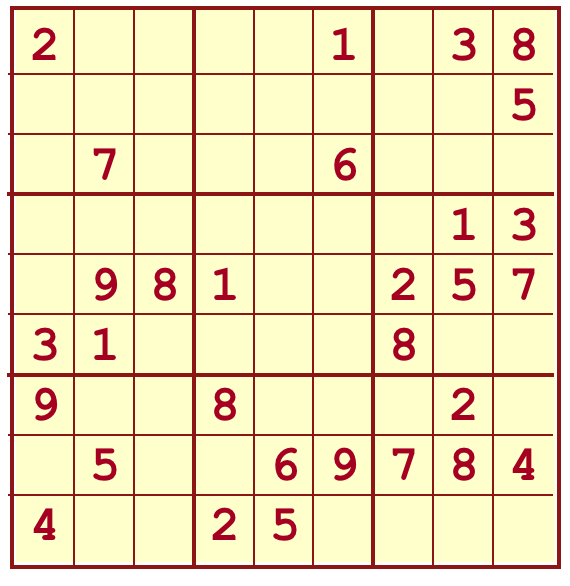 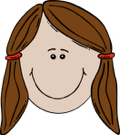 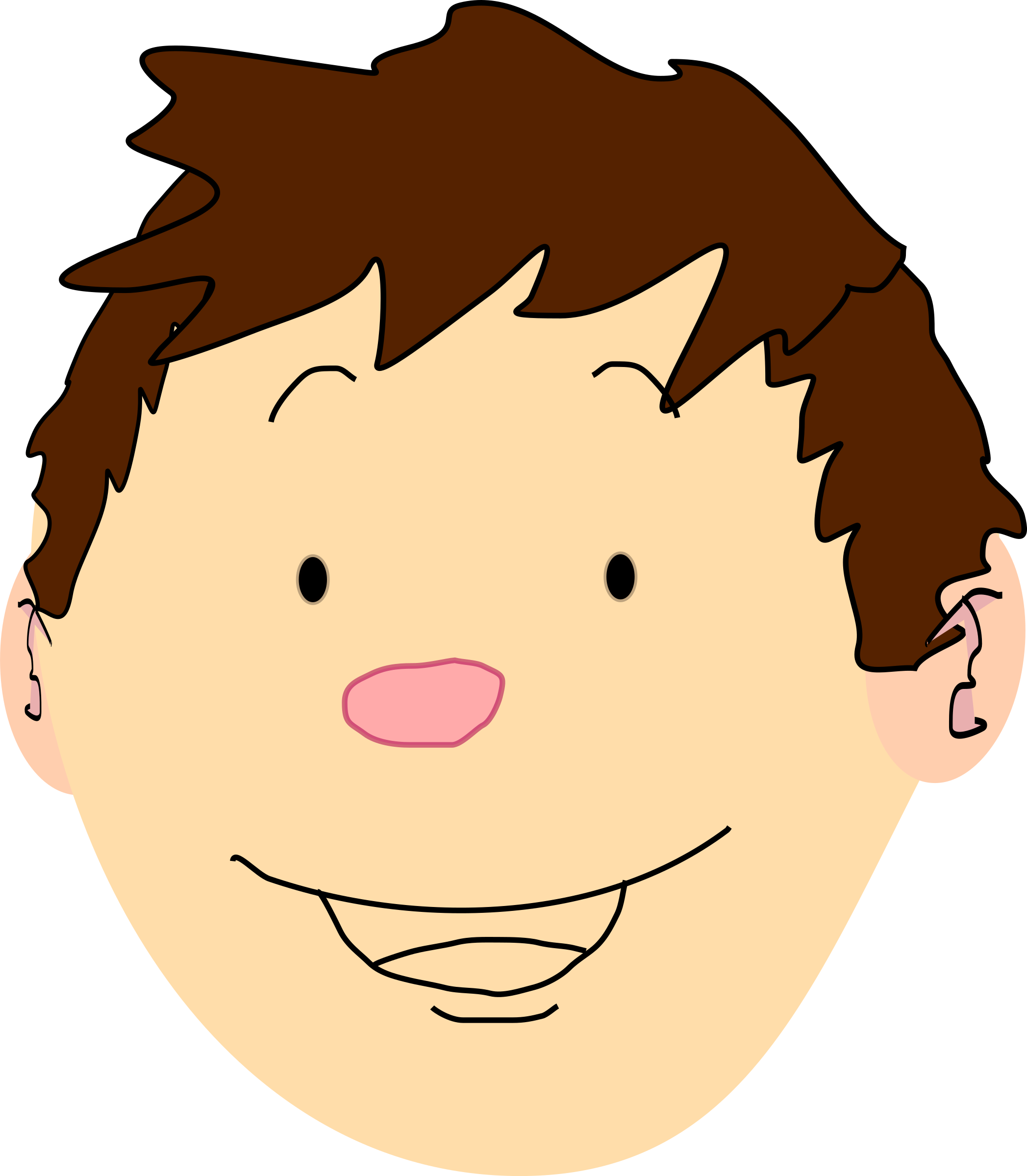 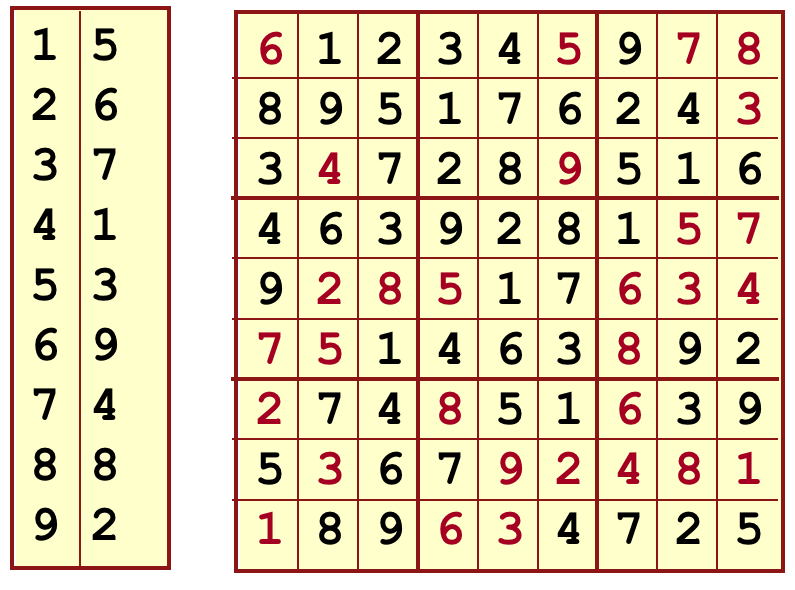 Open Row 4
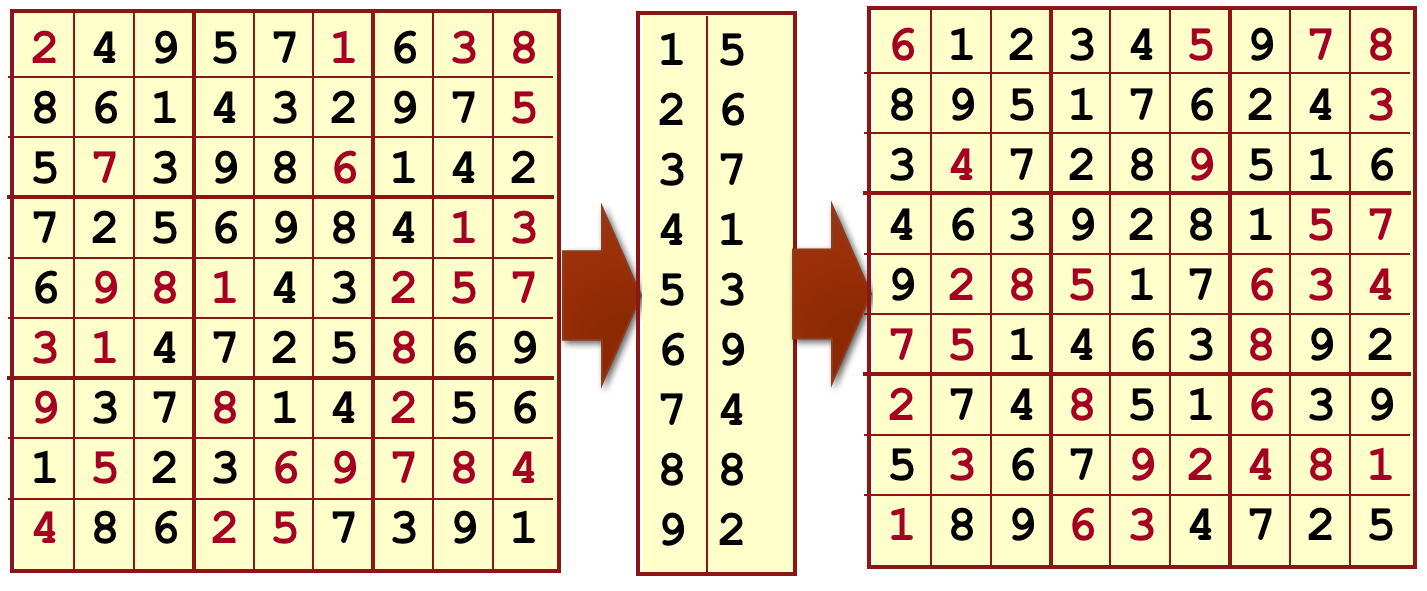 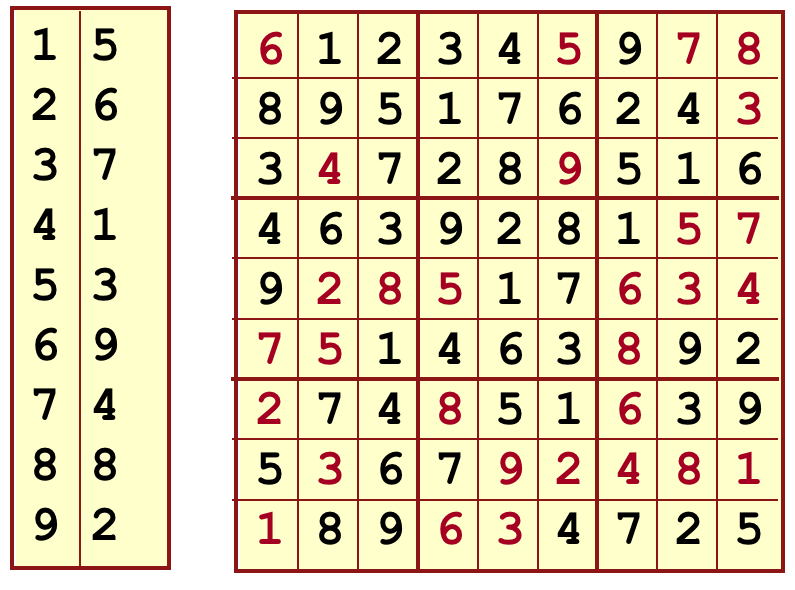 Zero-Knowledge SUDOKU
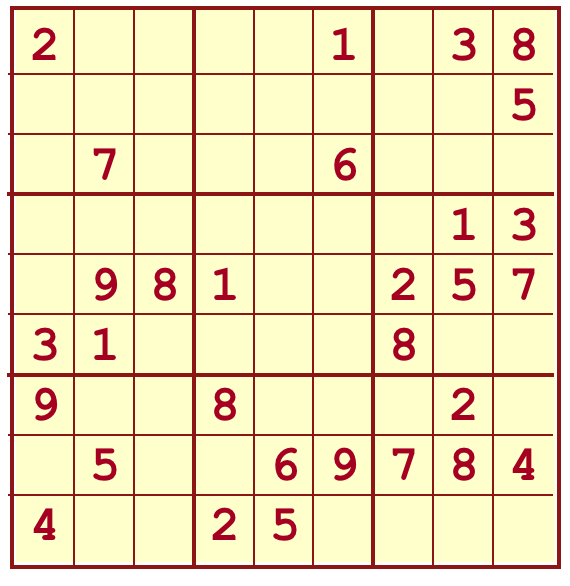 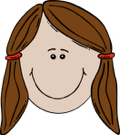 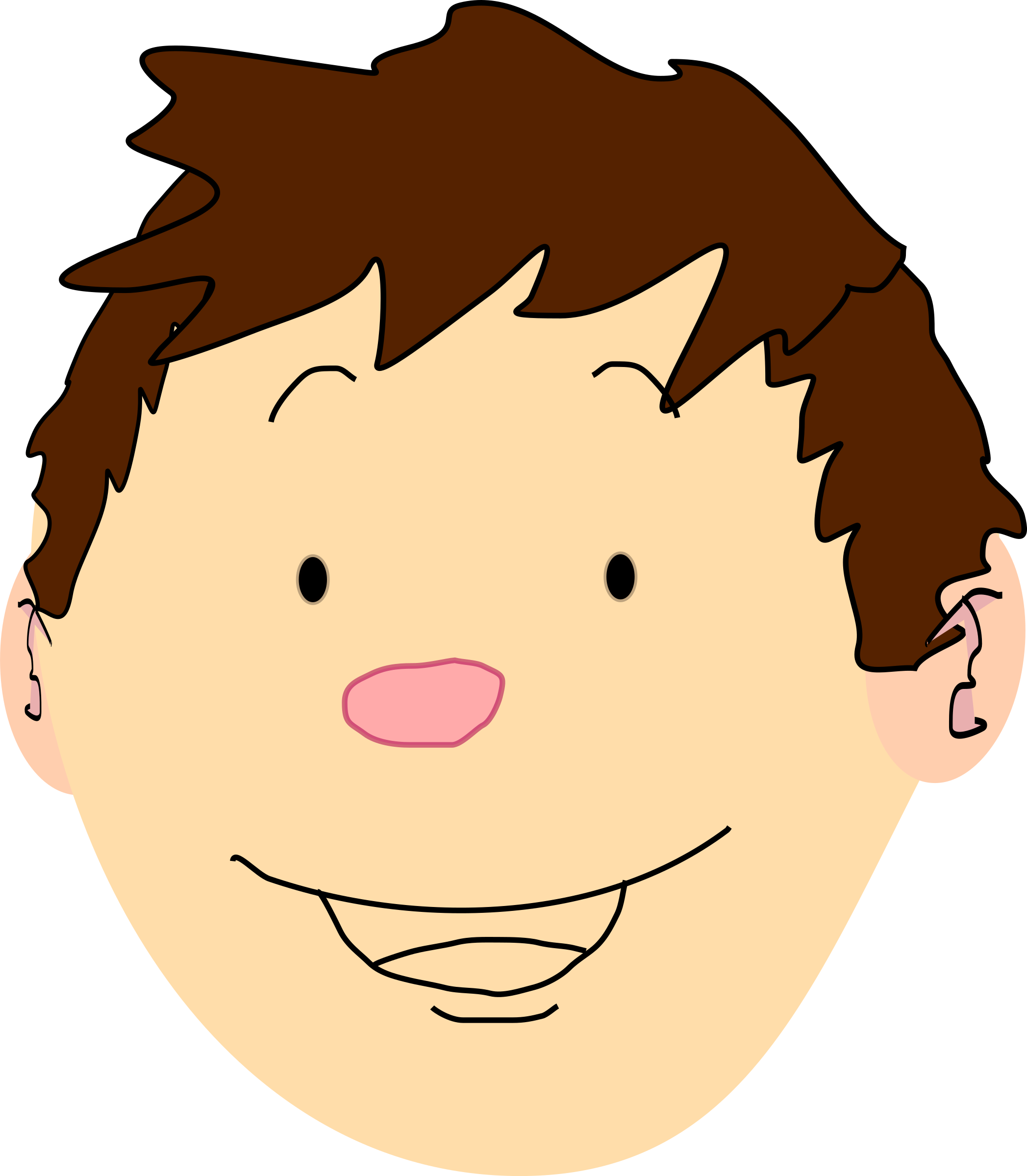 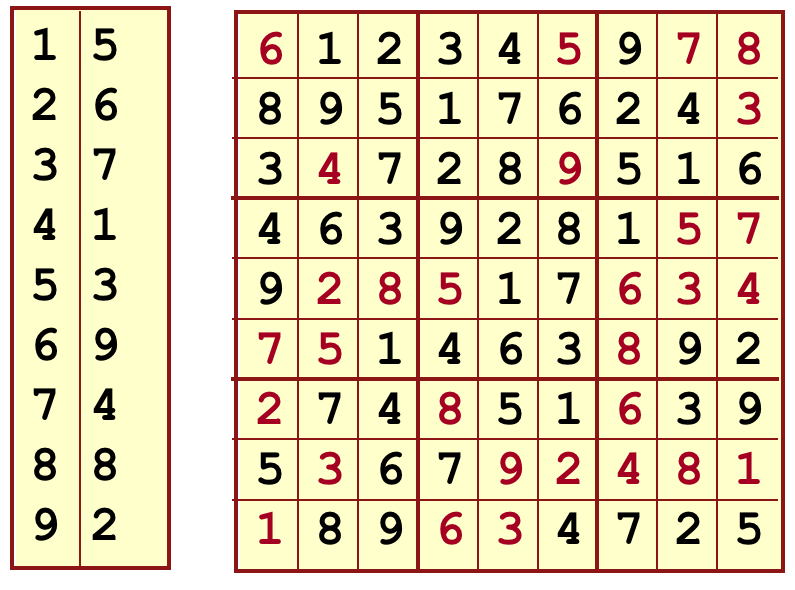 Open Column 2
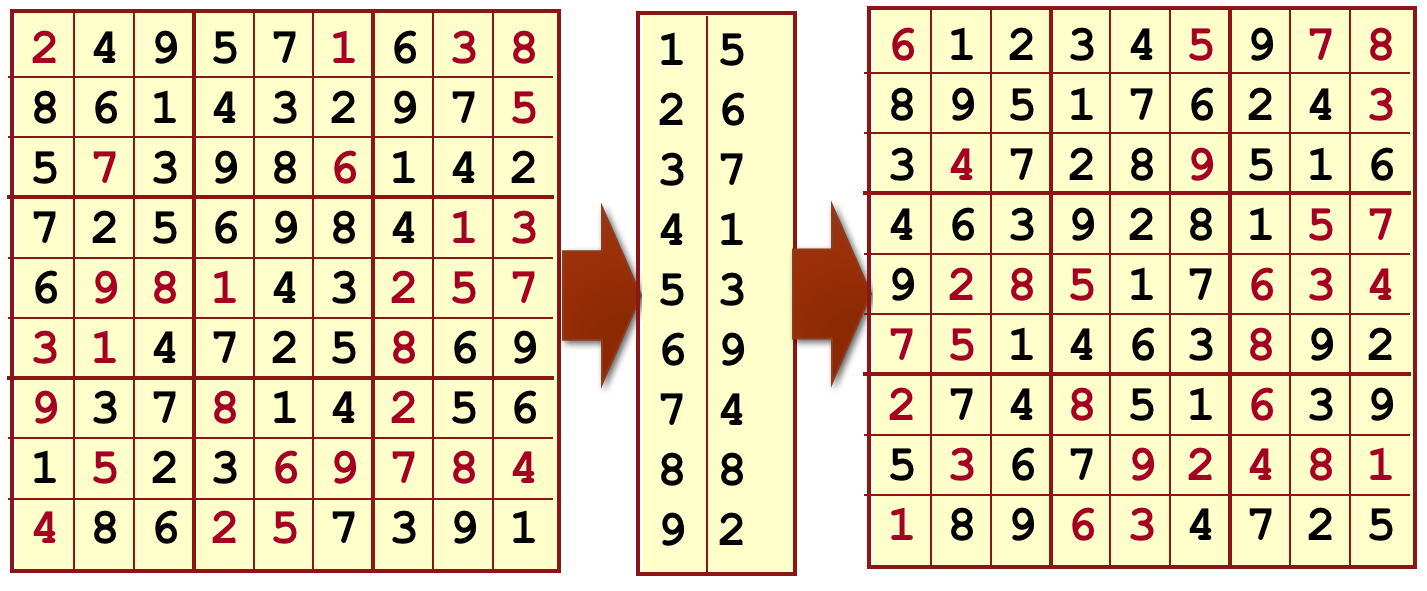 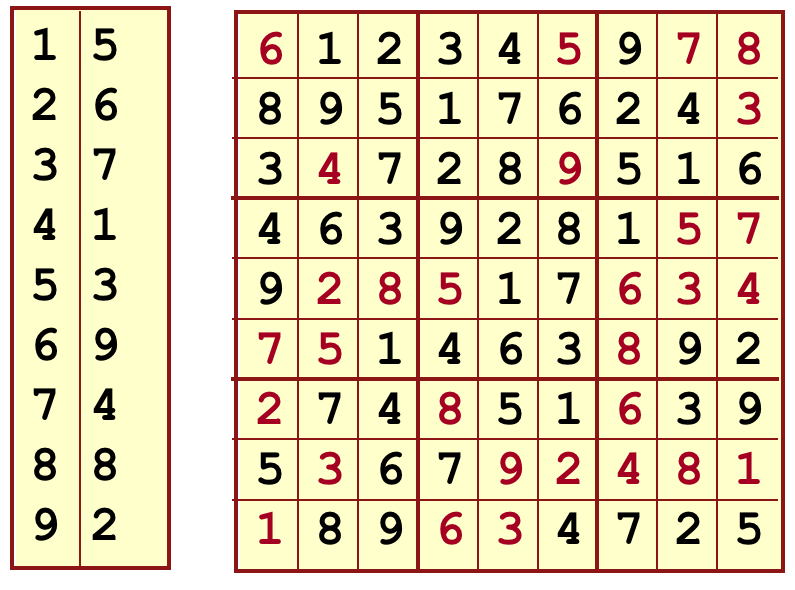 Zero-Knowledge SUDOKU
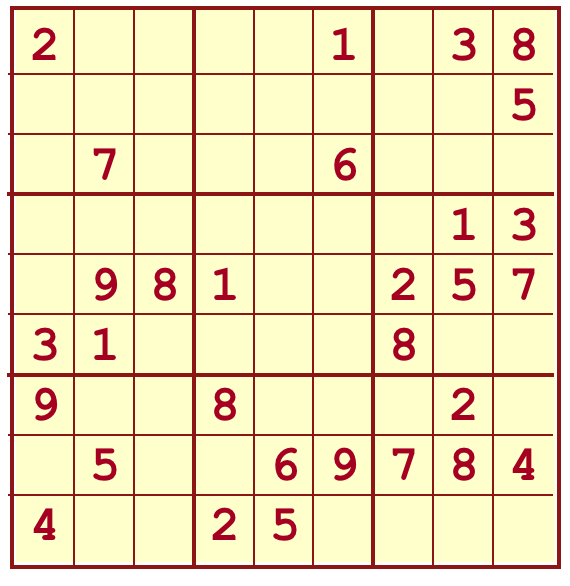 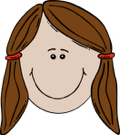 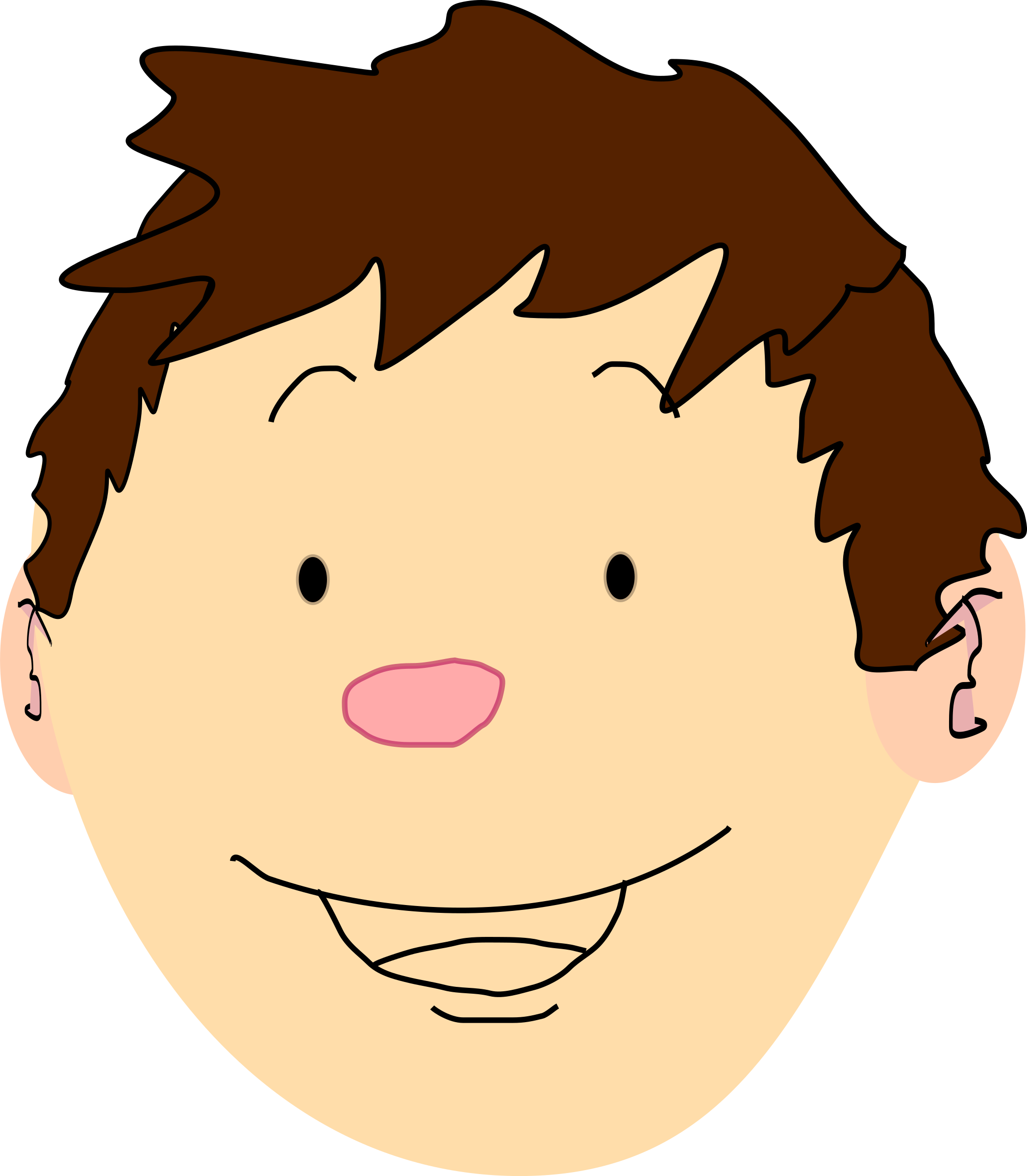 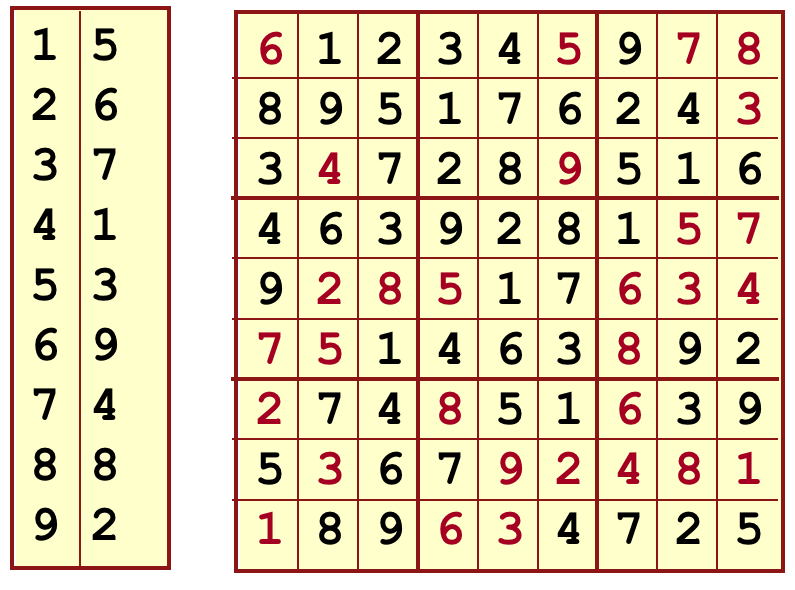 Open Box 1
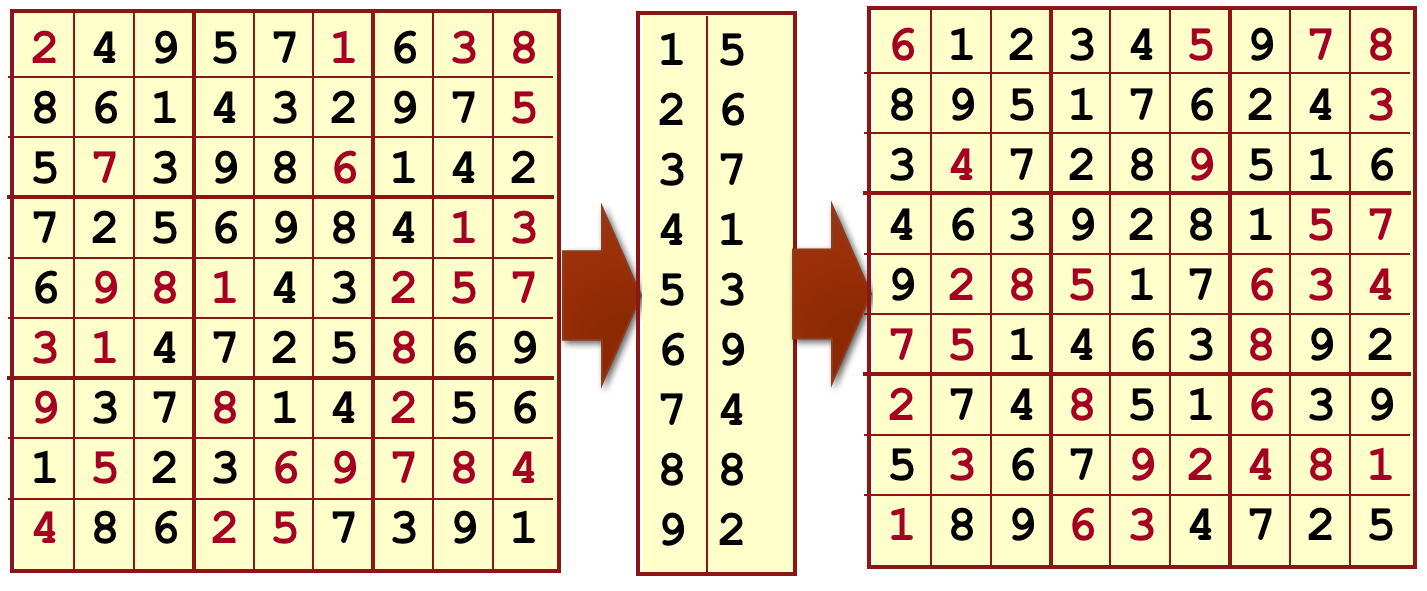 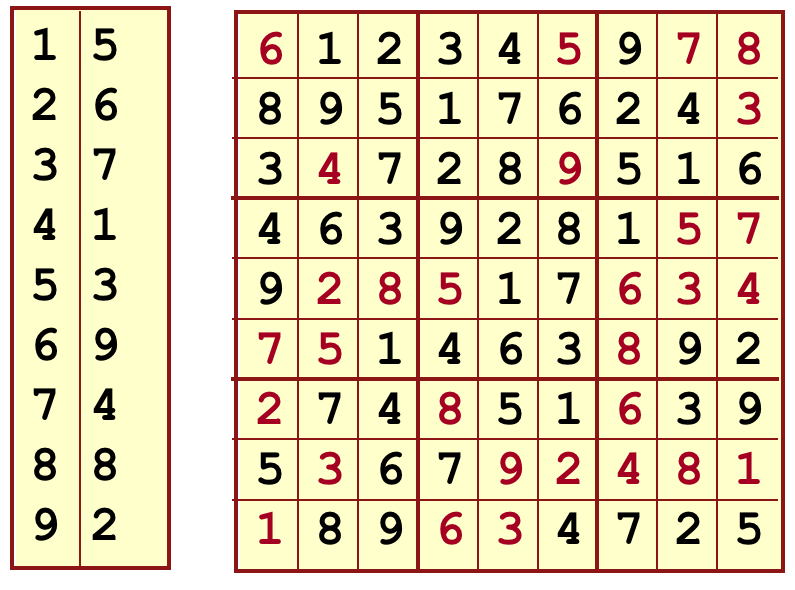 Zero-Knowledge SUDOKU
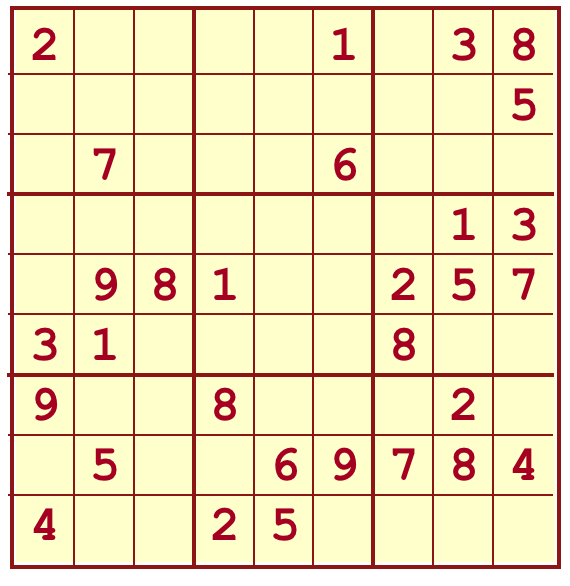 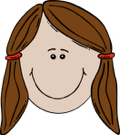 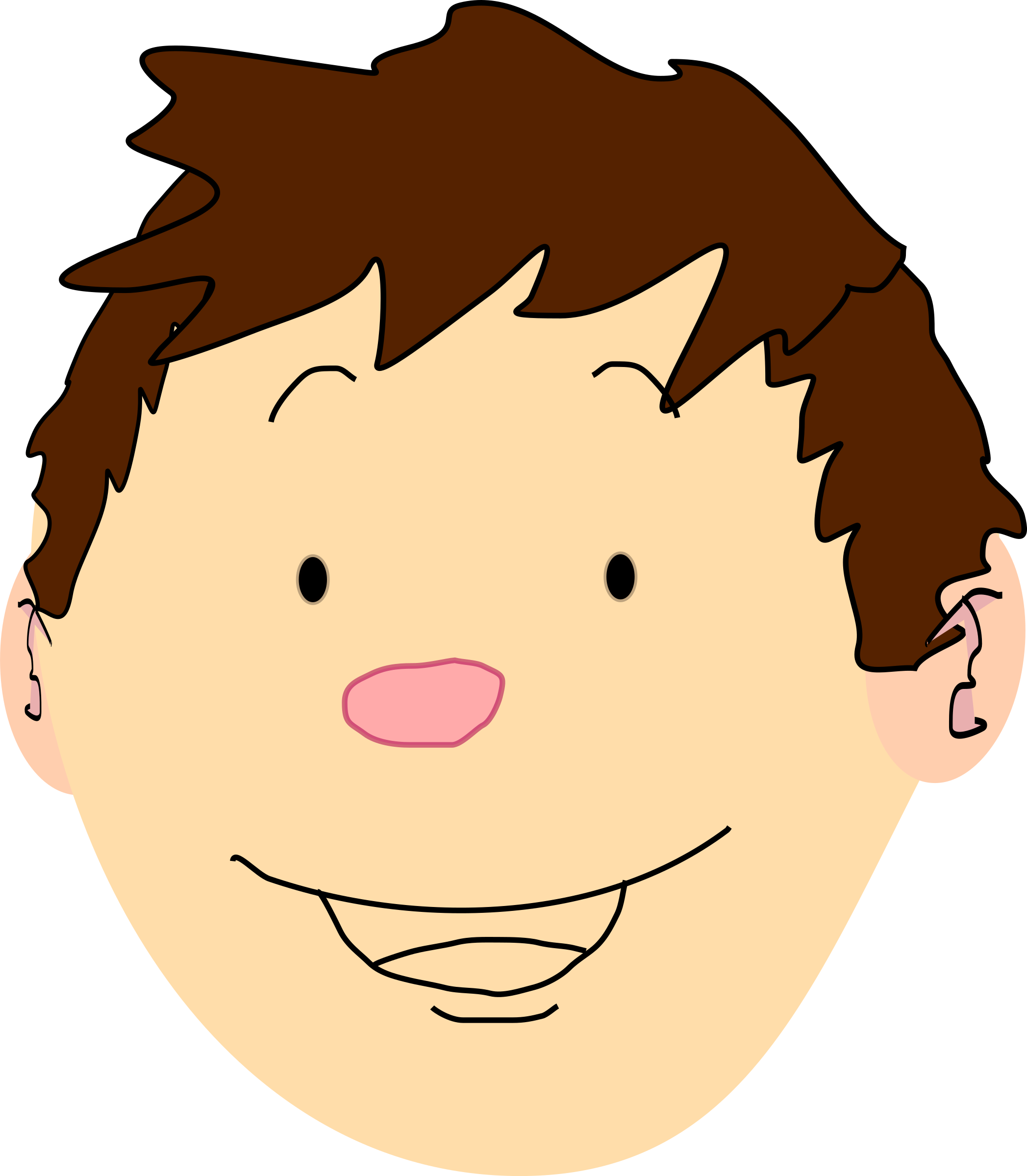 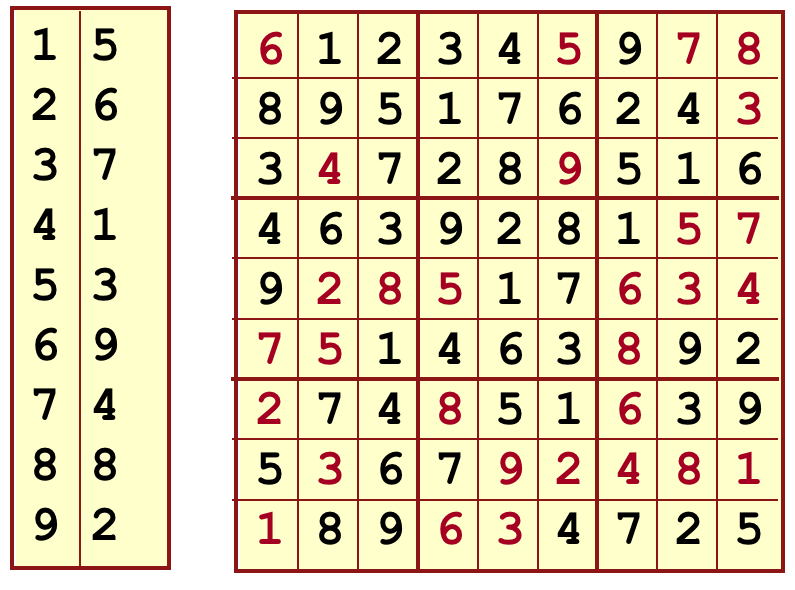 Show original puzzle
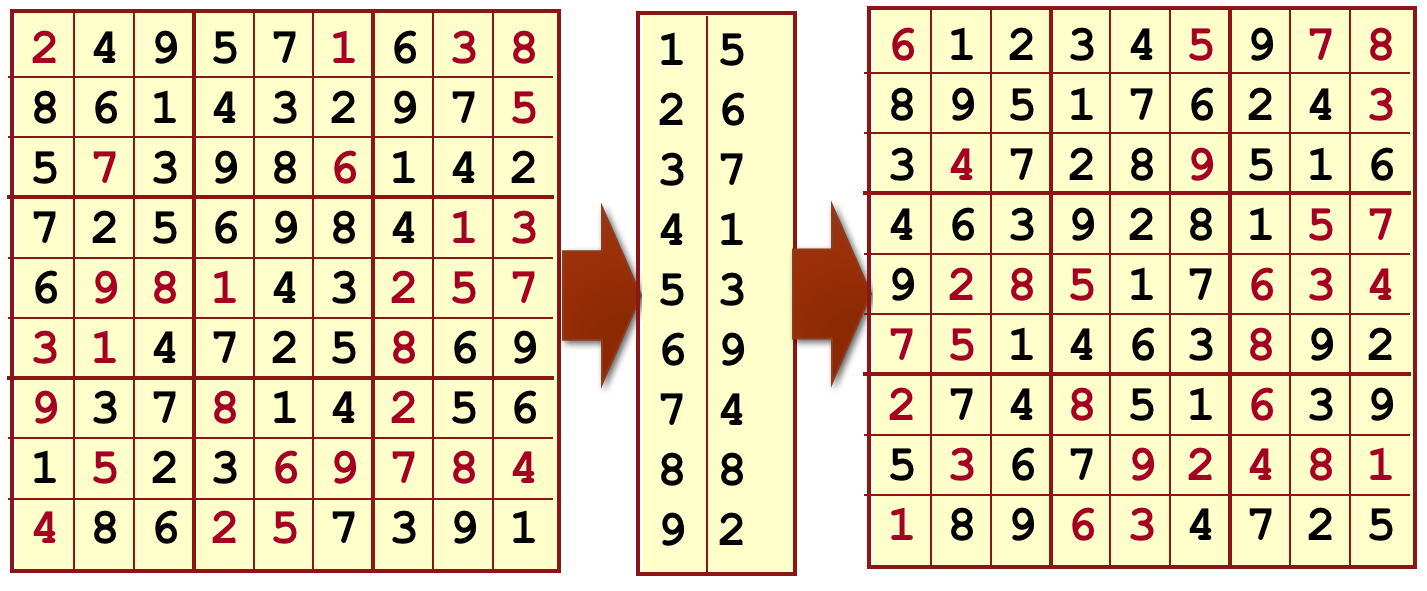 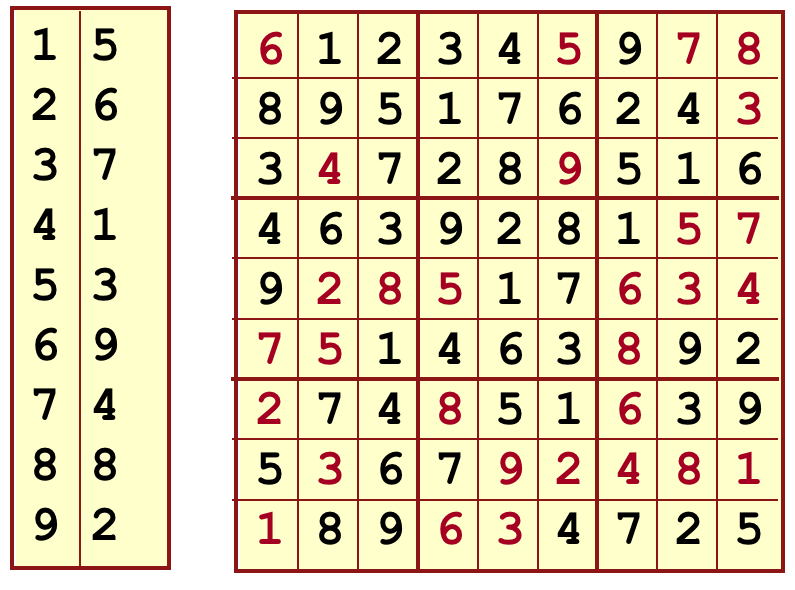 Zero-Knowledge SUDOKU Analysis
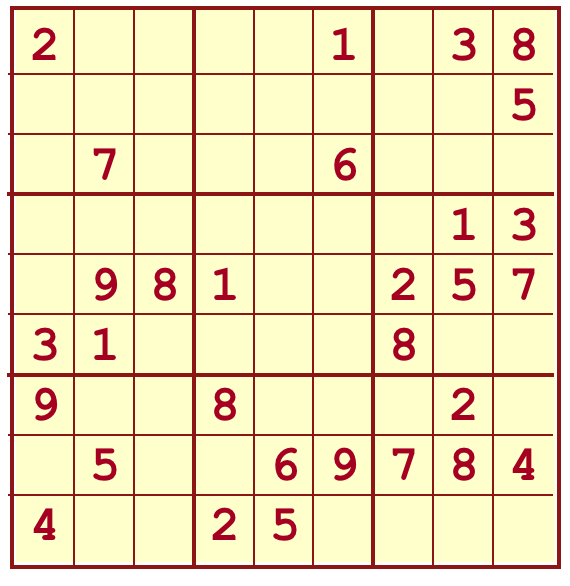 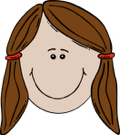 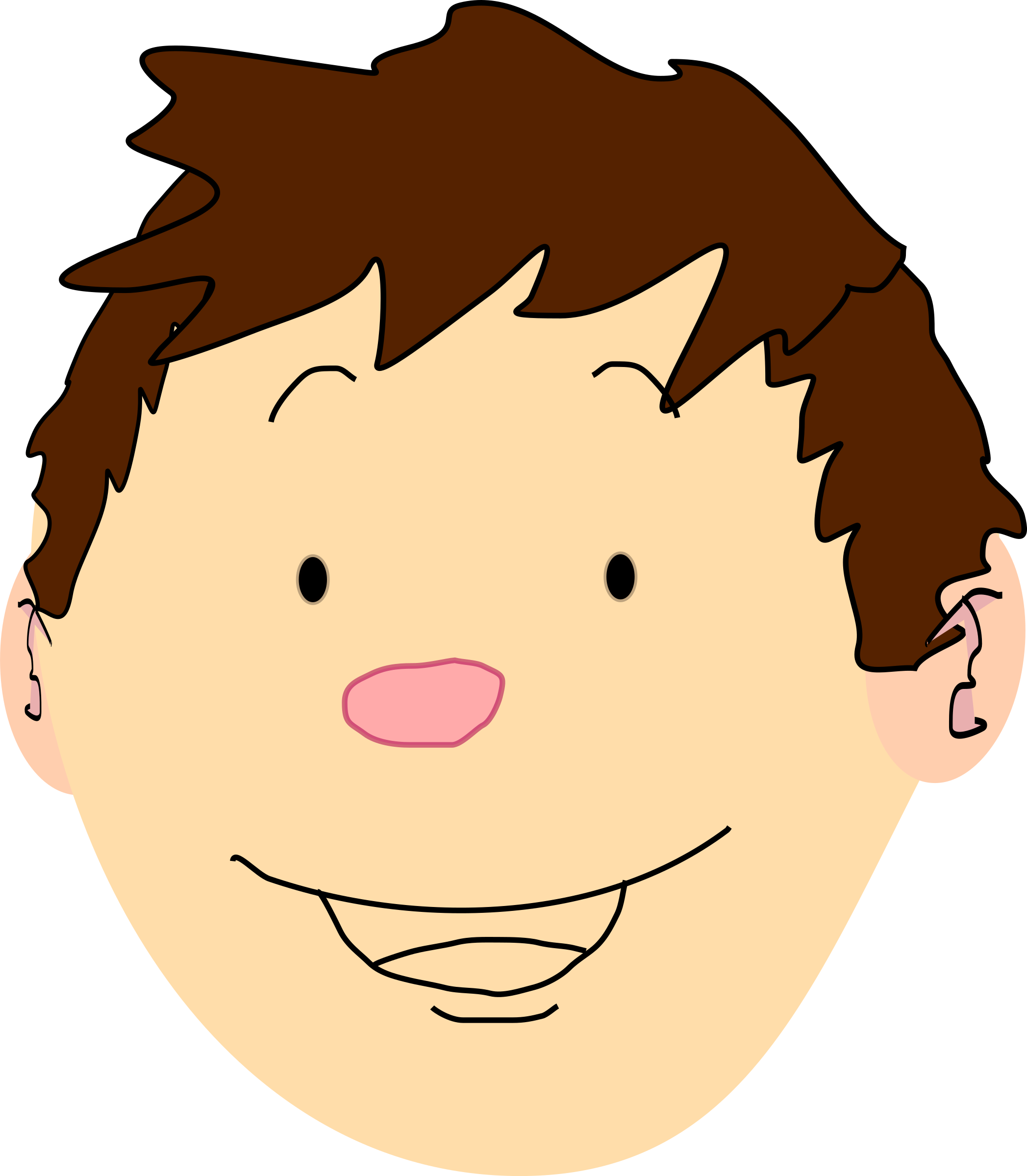 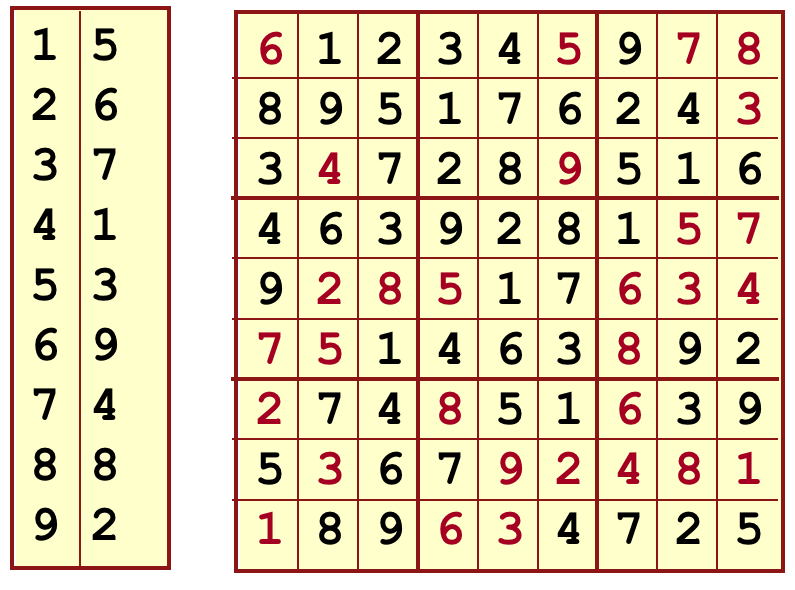 Open Row/Column/Box/Original
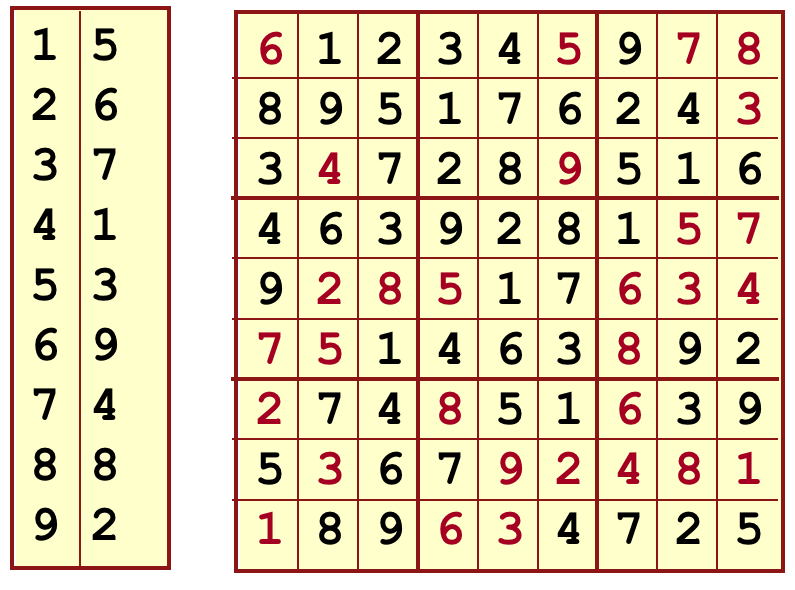 Zero-Knowledge SUDOKU Amplifying
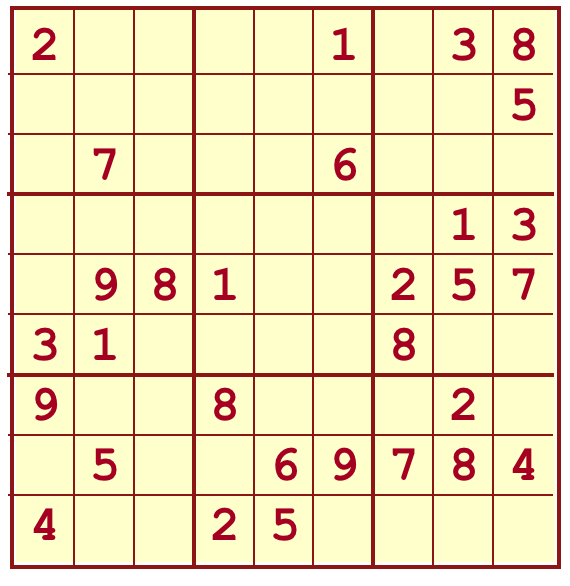 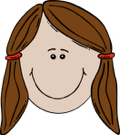 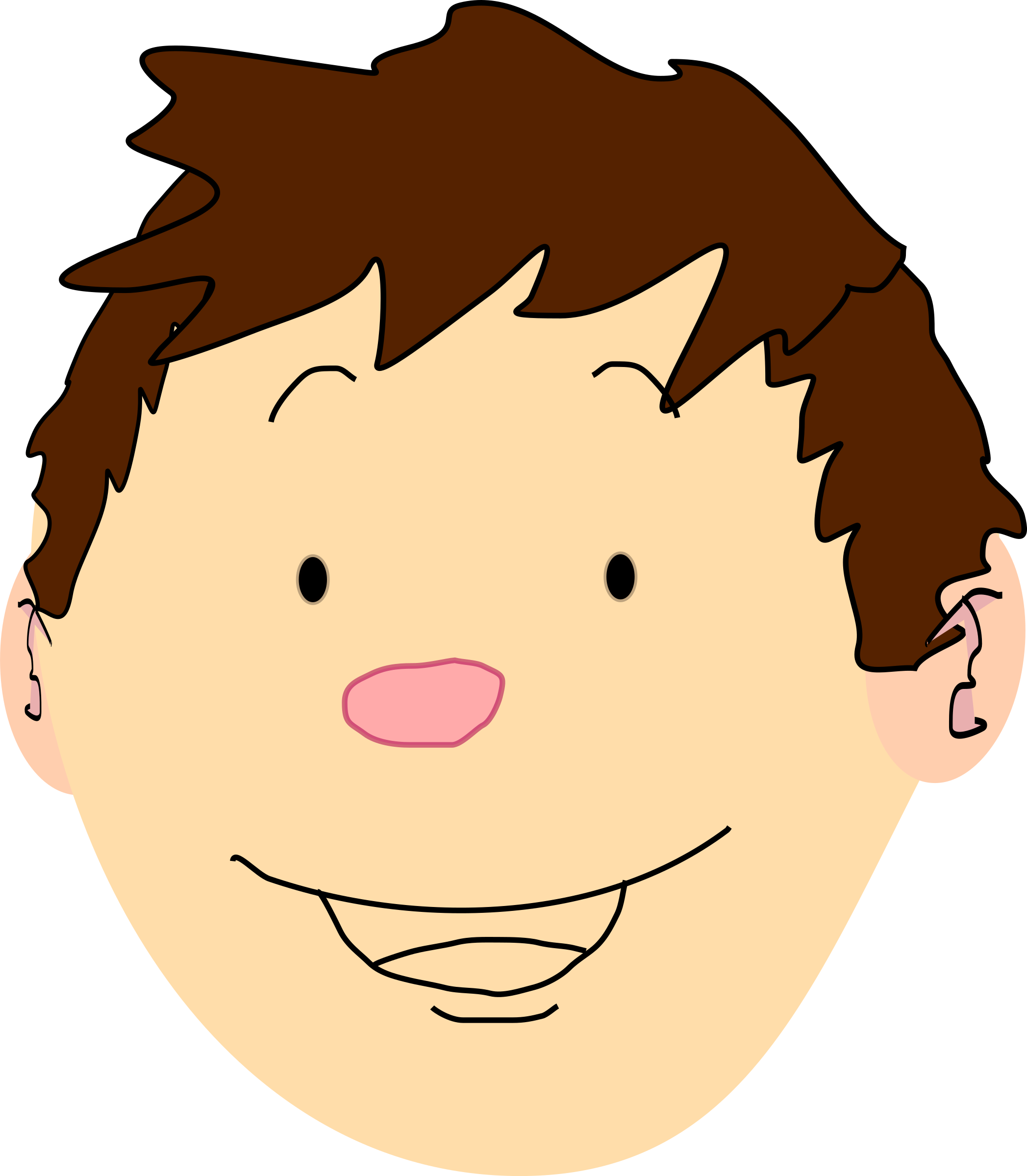 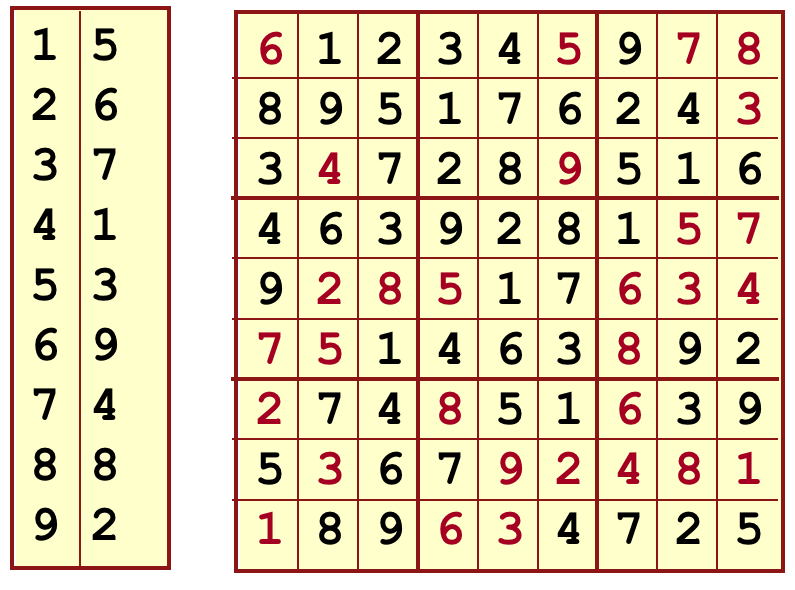 Open Row/Column/Box/Original
Repeat
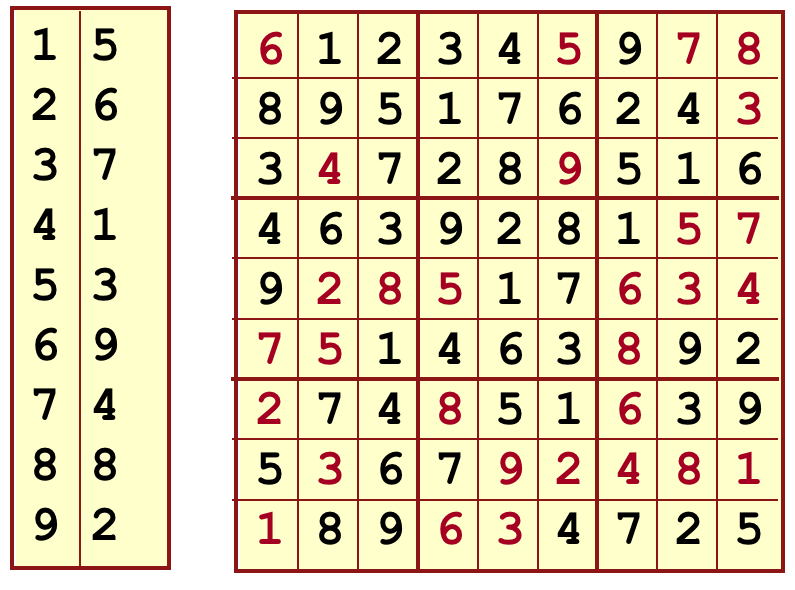 Problem: Bob learns solution
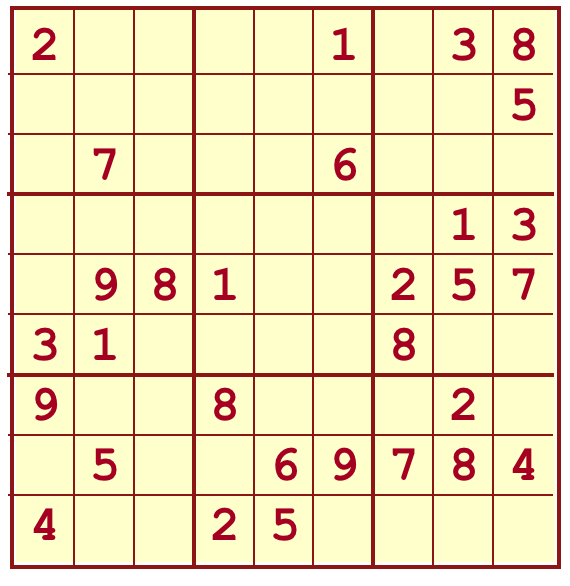 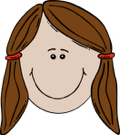 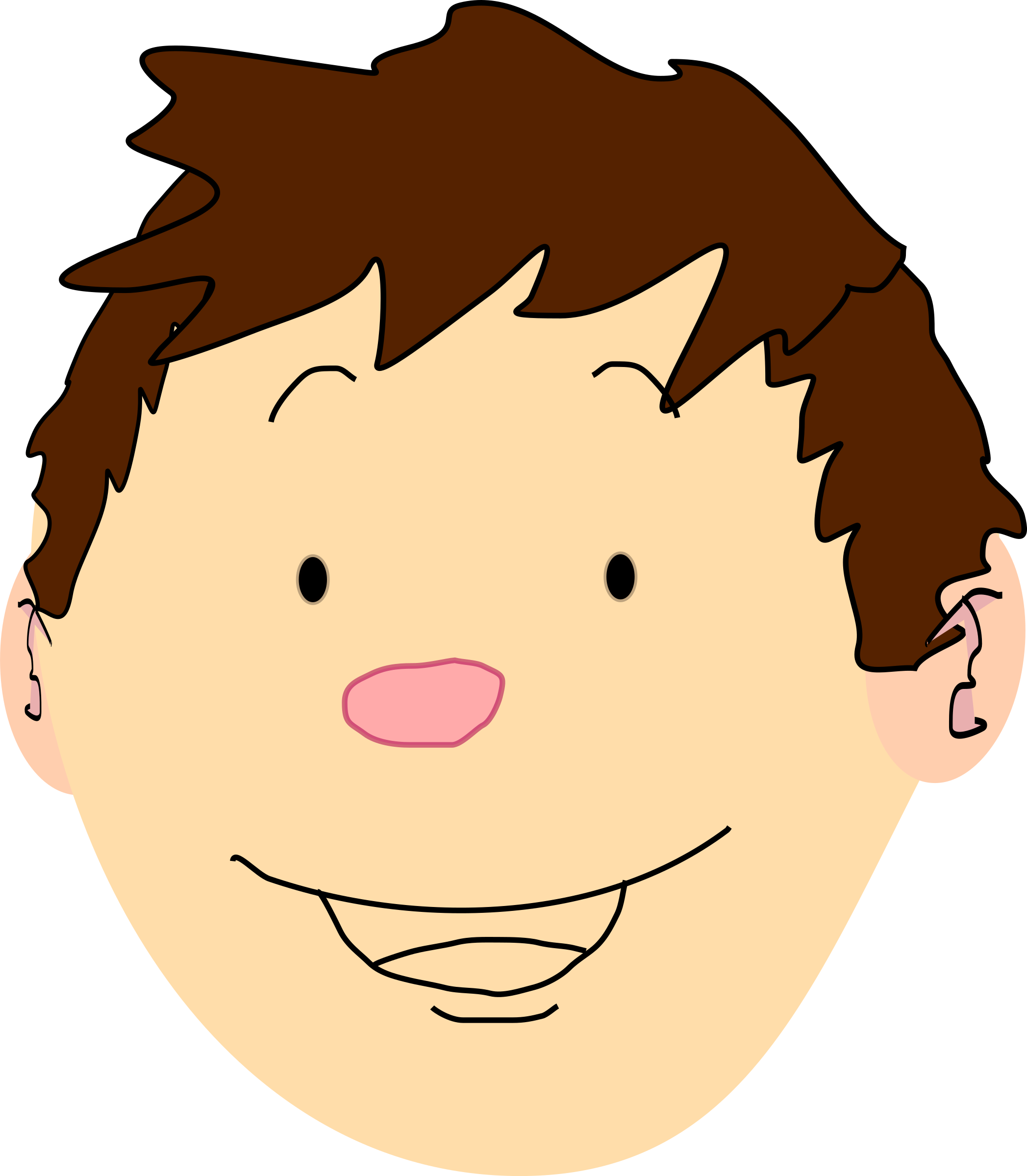 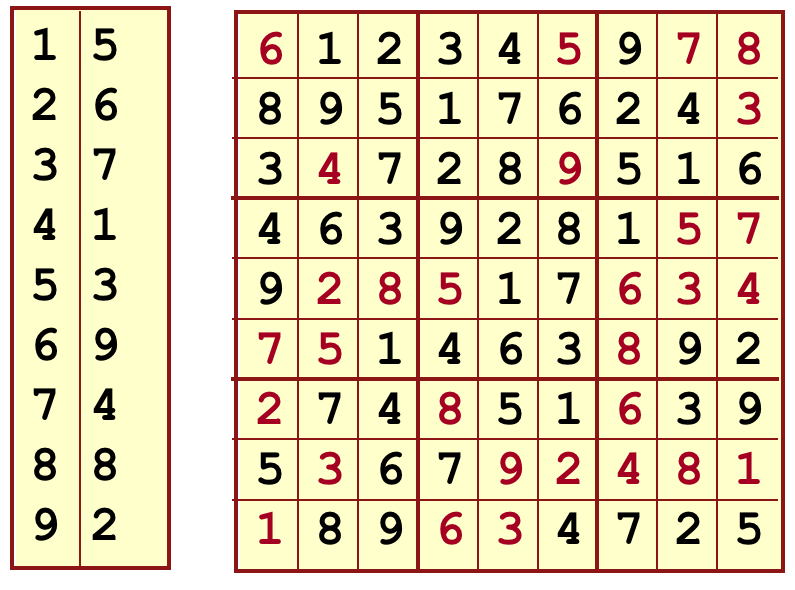 Open Row/Column/Box/Original
Repeat
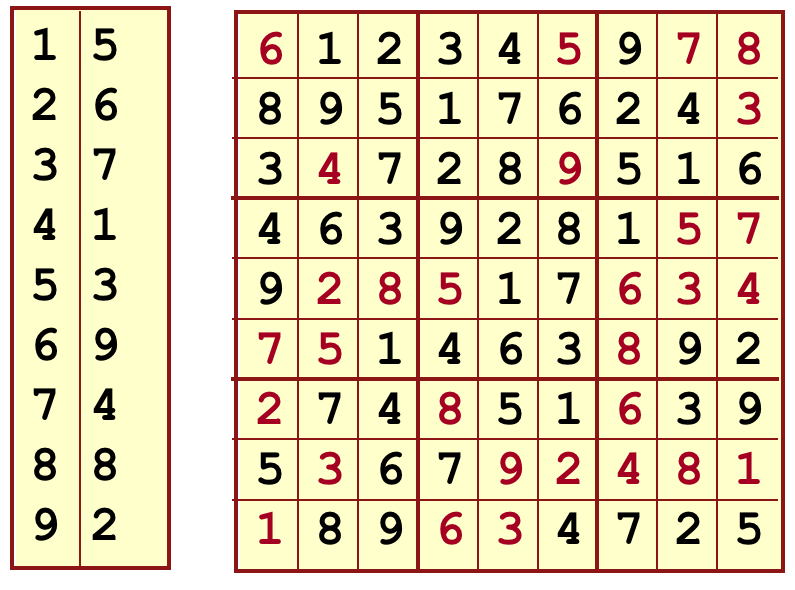 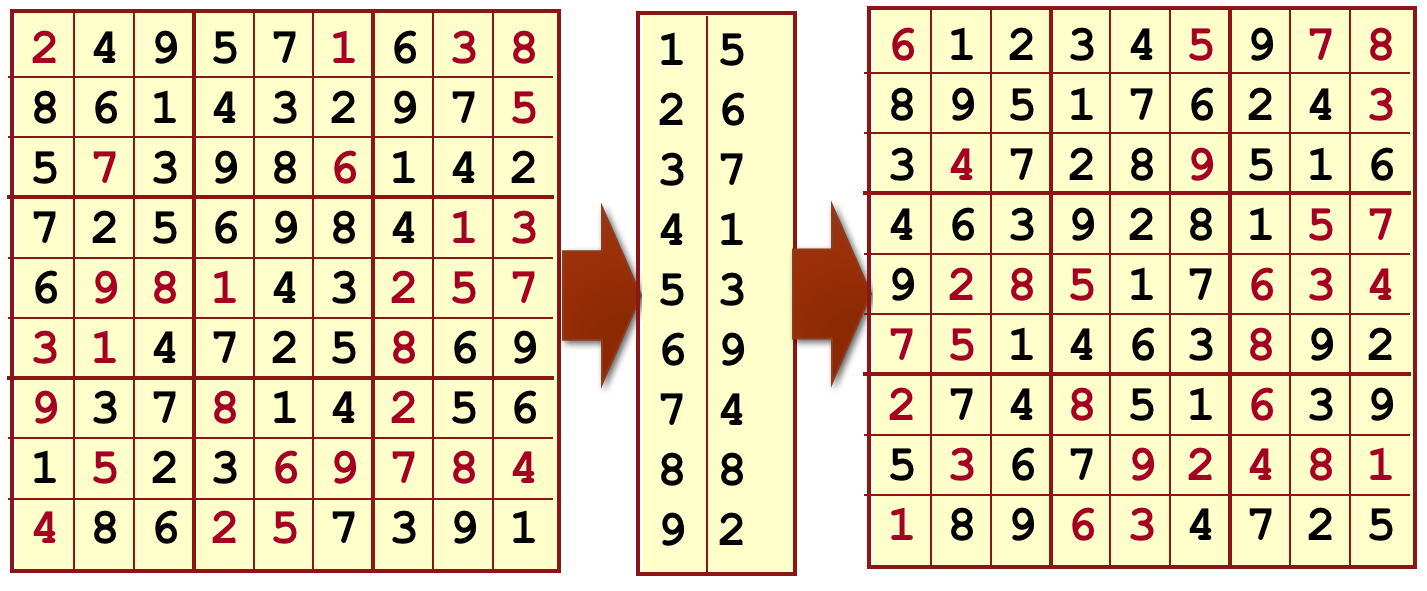 New permutation in every round
Zero-Knowledge
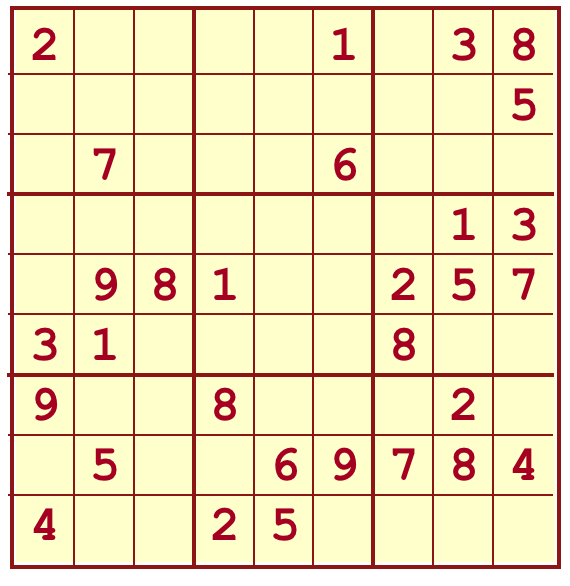 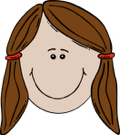 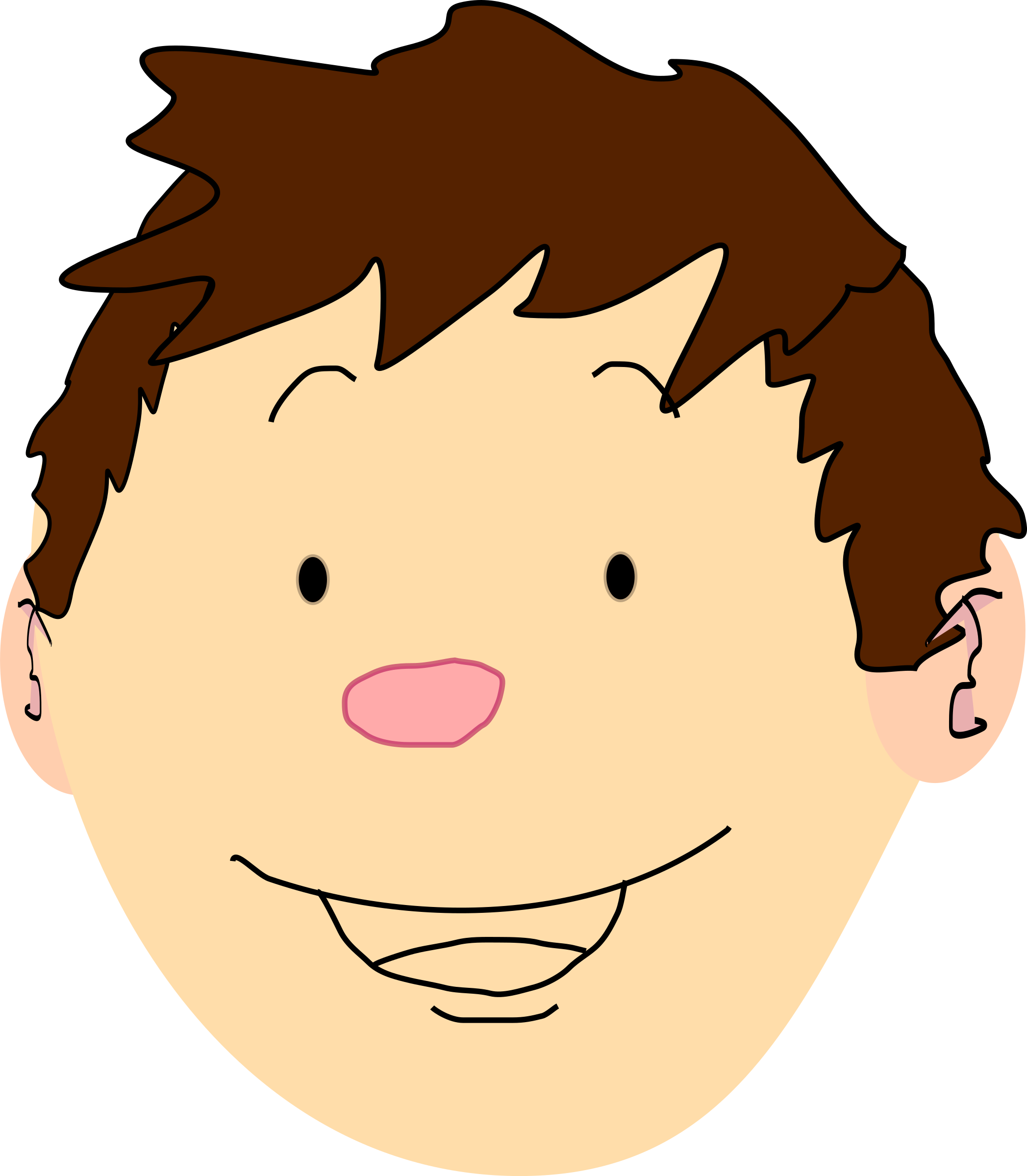 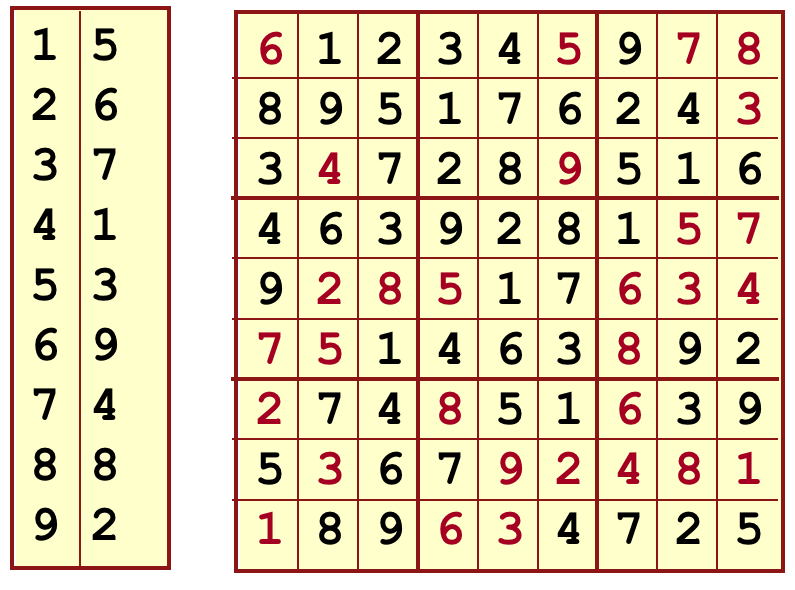 Open Row 1
Repeat
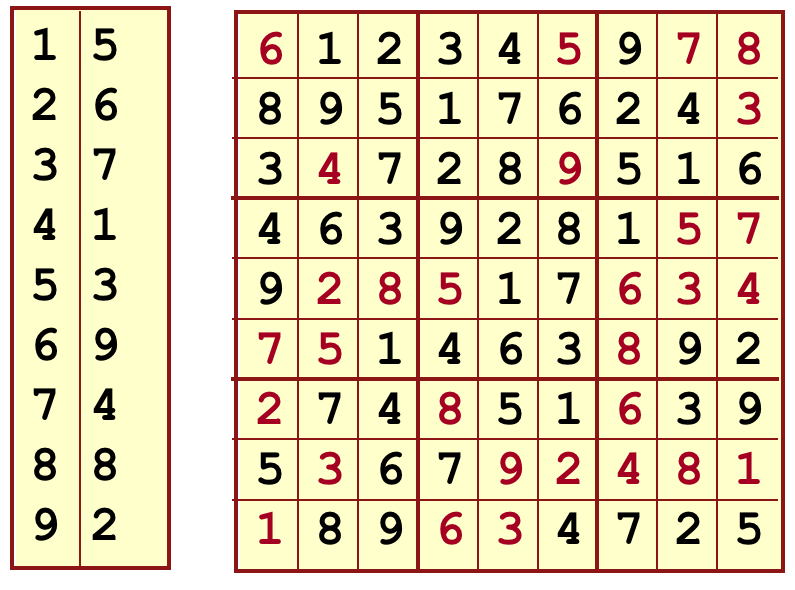 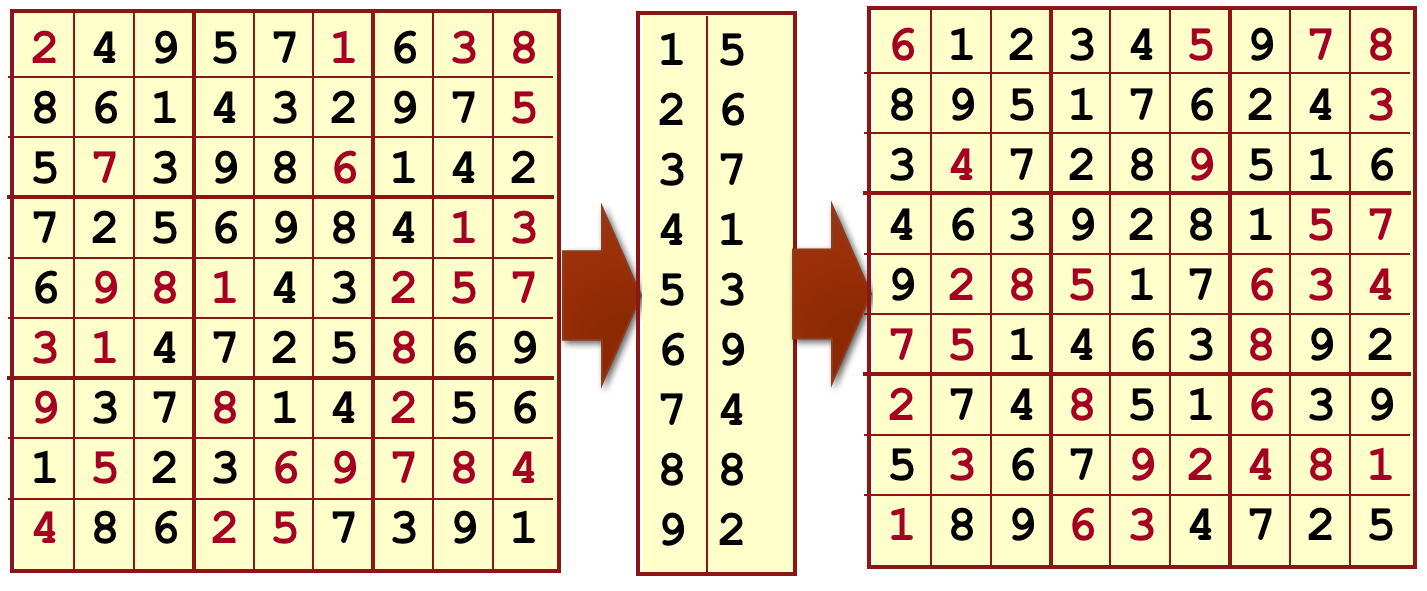 New permutation in every round
Zero-Knowledge
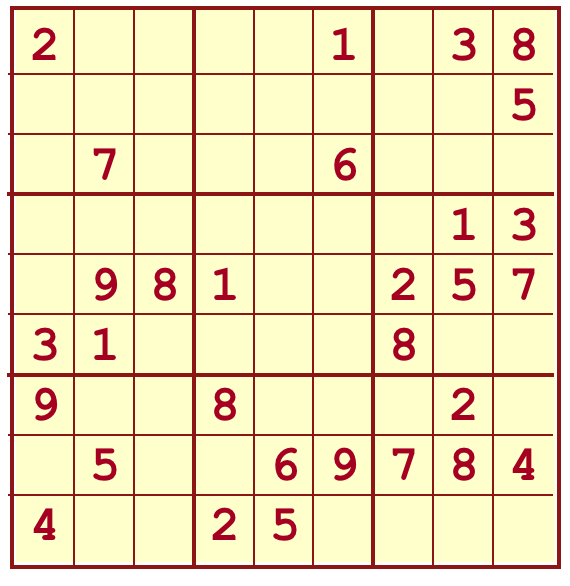 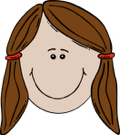 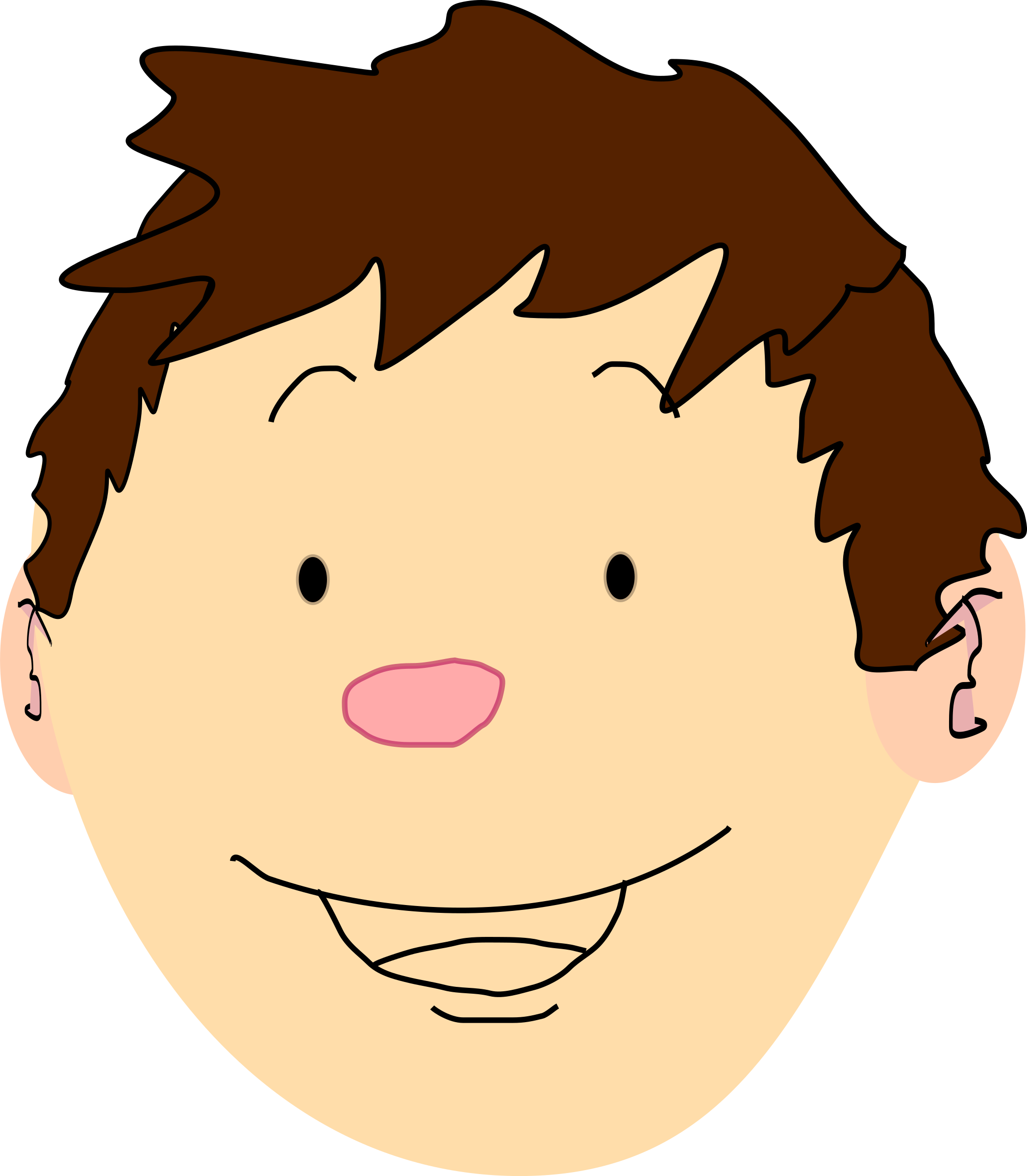 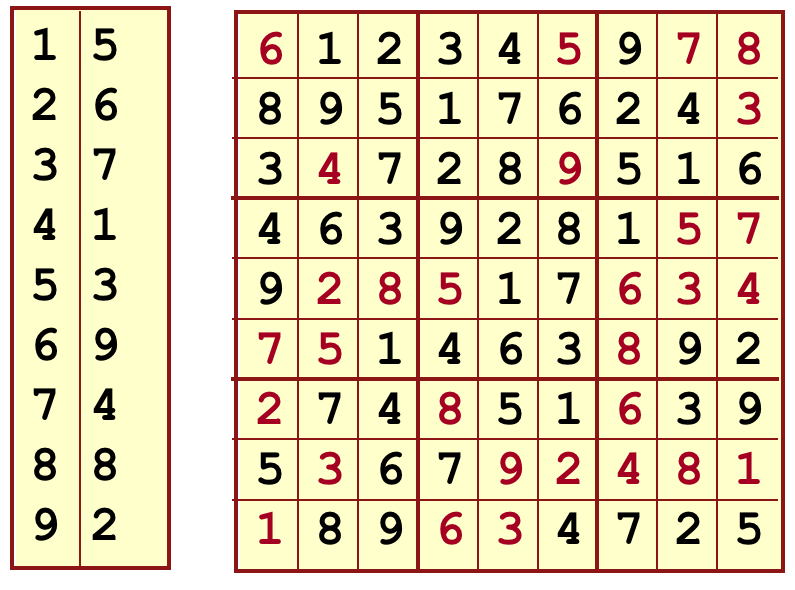 Open Row 1
Repeat
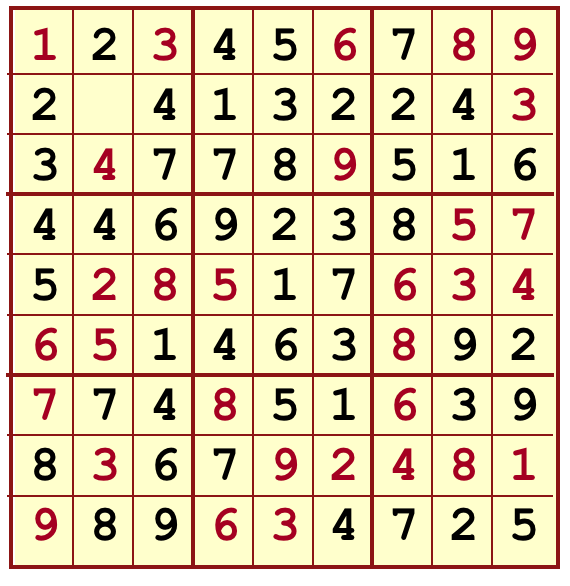 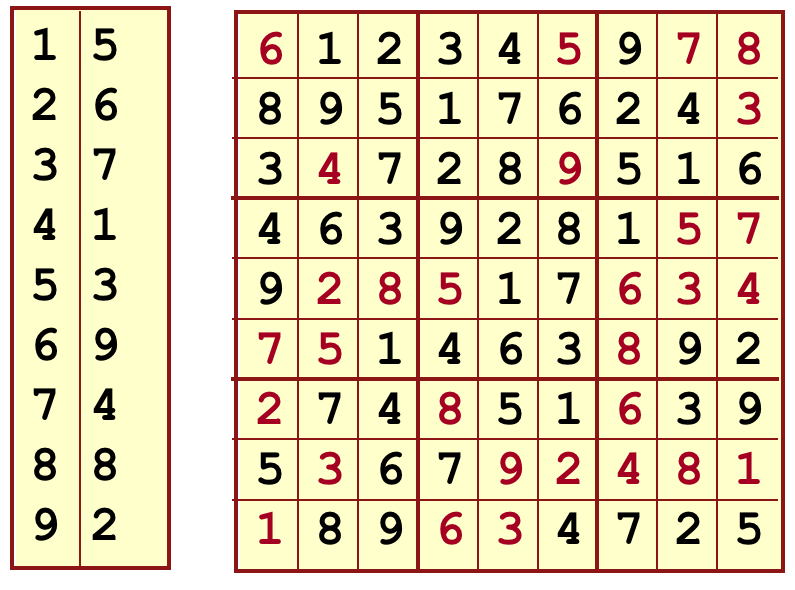 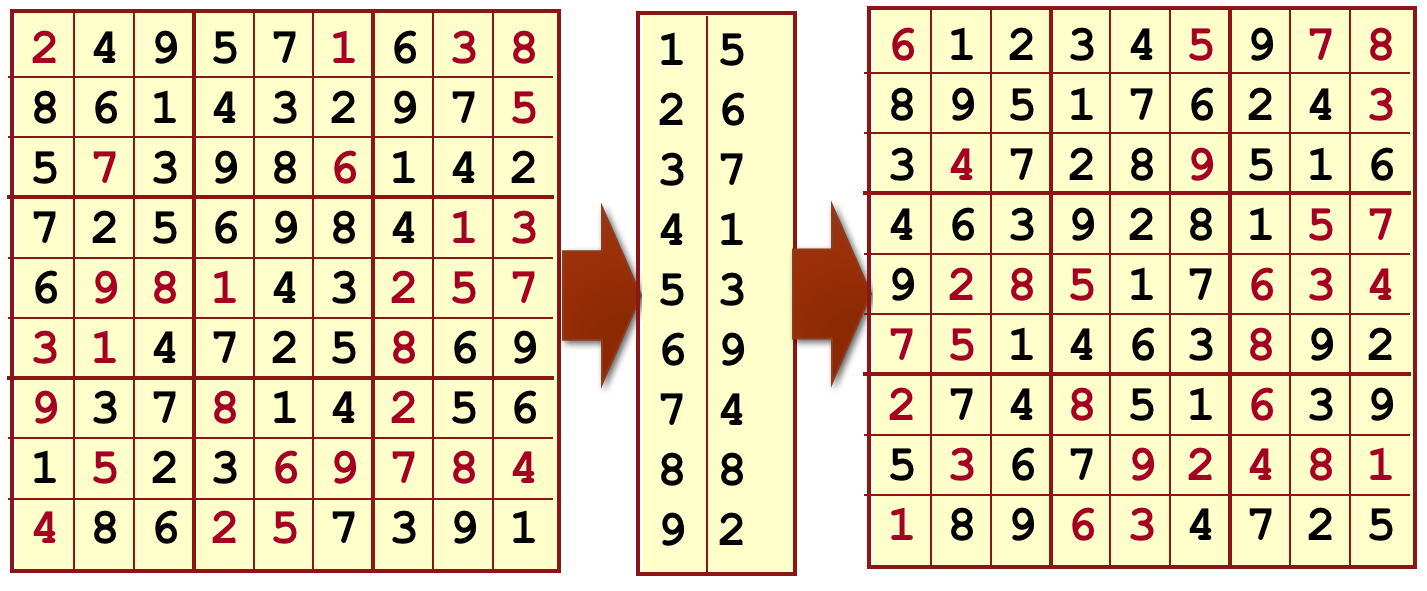 New permutation in every round
Zero-Knowledge
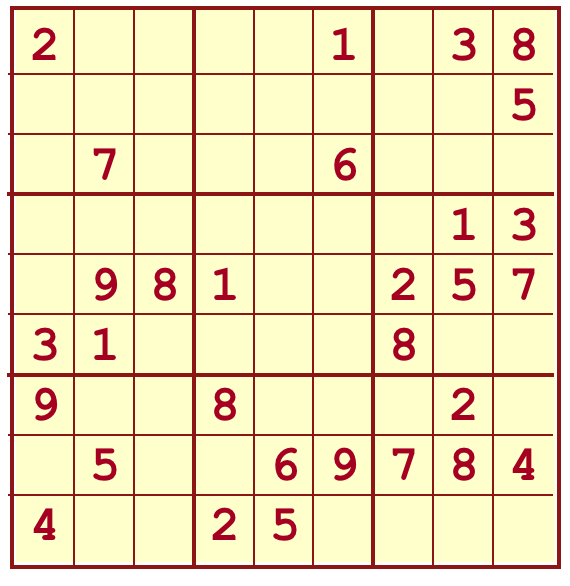 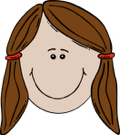 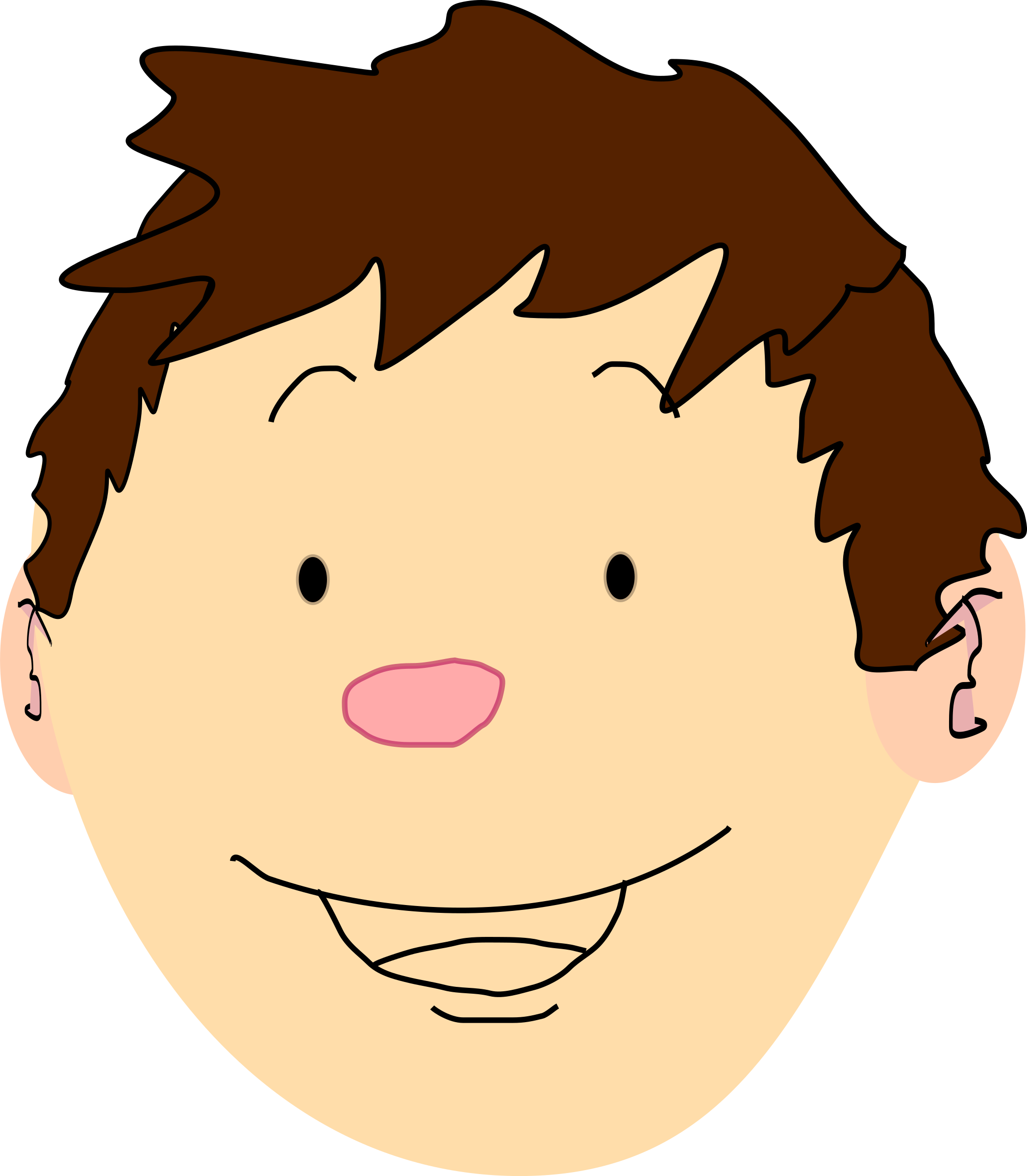 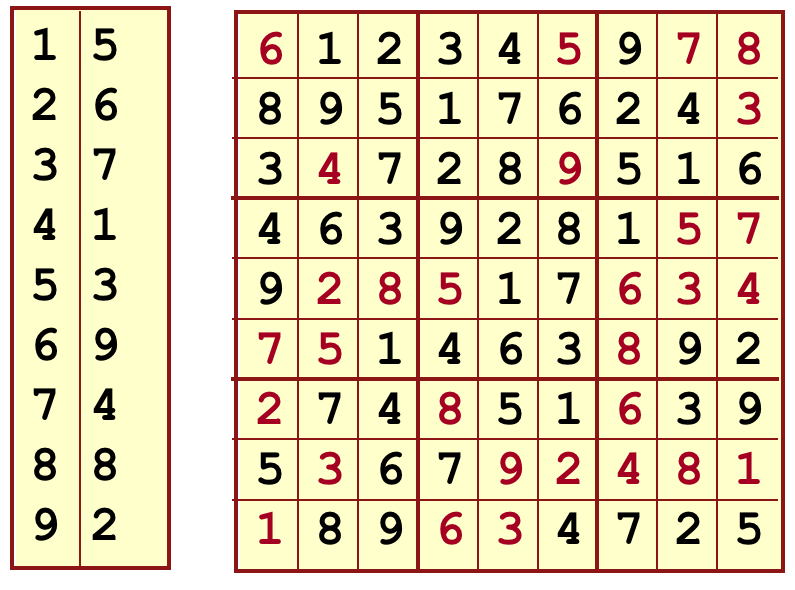 Open Box 2
Repeat
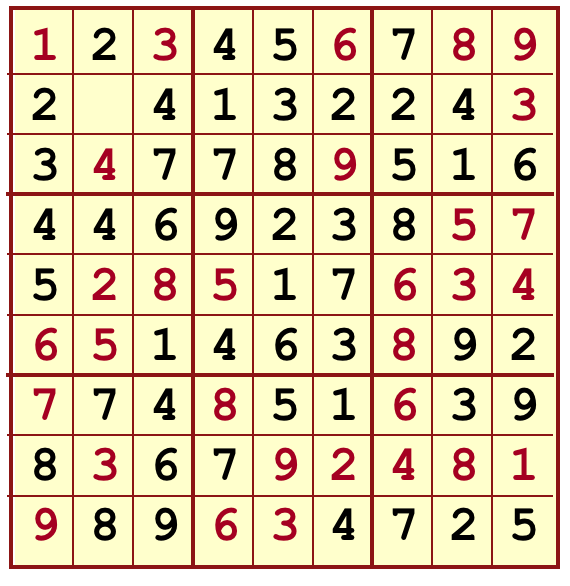 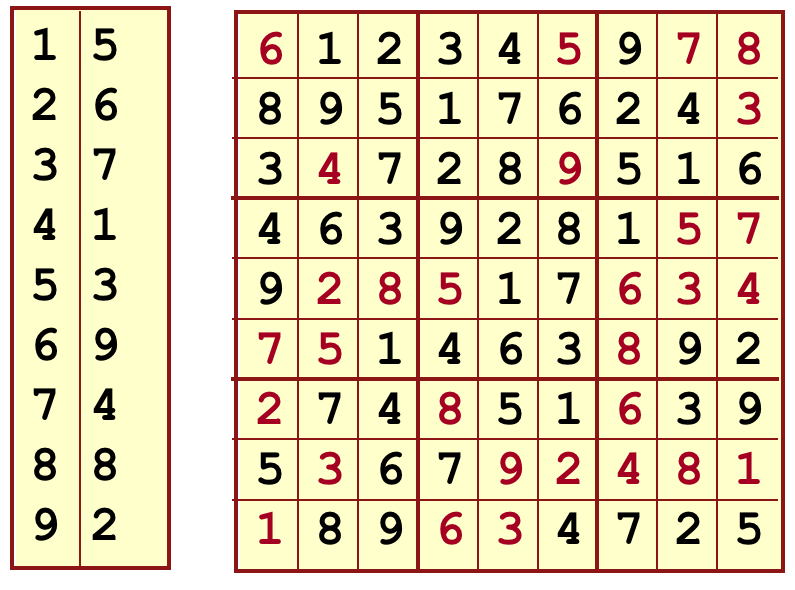 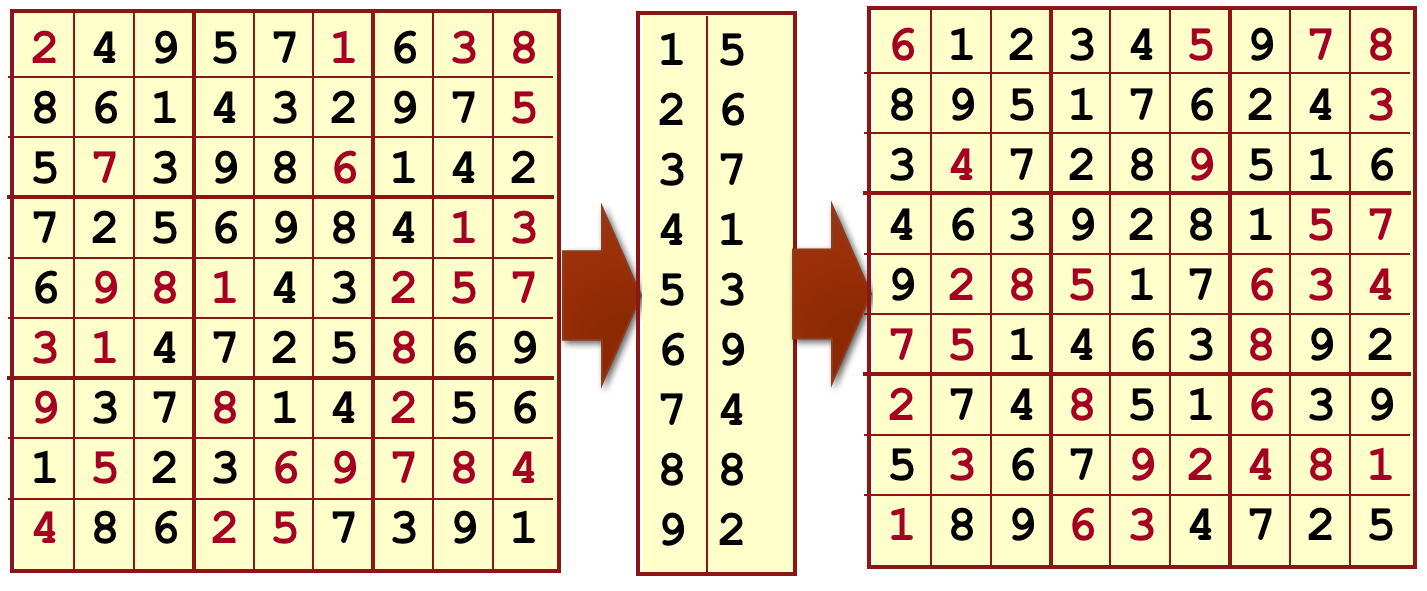 New permutation in every round